Overview of Georgia’s K-12 Student Assessment Program
7/23/2020
State Charter School Commission Presentation
July 23, 2020
9 a.m. – 12 p.m.
https://attendee.gotowebinar.com/register/8384655078289089806
1
[Speaker Notes: Sandy]
GaDOE Presenters
7/23/2020
Assessment Development
Jan Reyes, Ed.D., Director
Lisa Hardman, Assessment Specialist (K-5 Assessments)
Accountability
August Ogletree, Ph.D., Accountability Research Specialist
ESOL & Title III, Part A Language Programs
Meg Baker, Ed.D., Program Manager
Assessment Administration
Sandy Greene, Ed.D., Director
Taiesha Adams, Ed.D., Assessment Specialist (Milestones, BEACON)
Bobbie Bable, Assessment Specialist (GKIDS, NAEP)
Joe Blessing, Program Manager (Milestones, BEACON, TestPad)
Mary Nesbit-McBride, Ph.D, Assessment Specialist (ACCESS for ELs, GAA)
2
Agenda
7/23/2020
Introductions 
Assessment Staff
State Charter Staff
Quick Reference Information
Test Development
Test Security
Assessment Overview
Creating a Testing Plan
Accommodations and Special Populations
ESOL
Accountability
Contacts and Questions
3
Quick Reference Information
[Speaker Notes: Sandy]
Assessment Administration Resources
7/23/2020
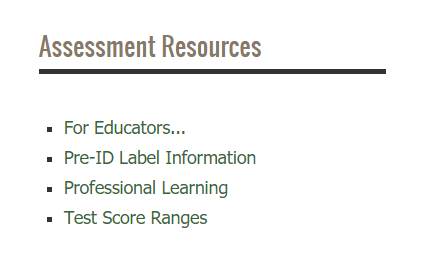 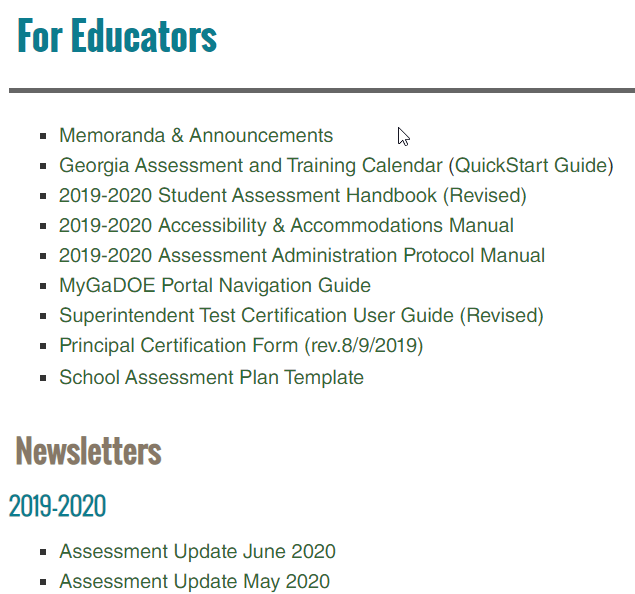 testing.gadoe.org
5
[Speaker Notes: The Assessment website includes resources for all of the state testing programs. The For Educators section has specific information for System Test Coordinators.]
Assessment Administration Resources
7/23/2020
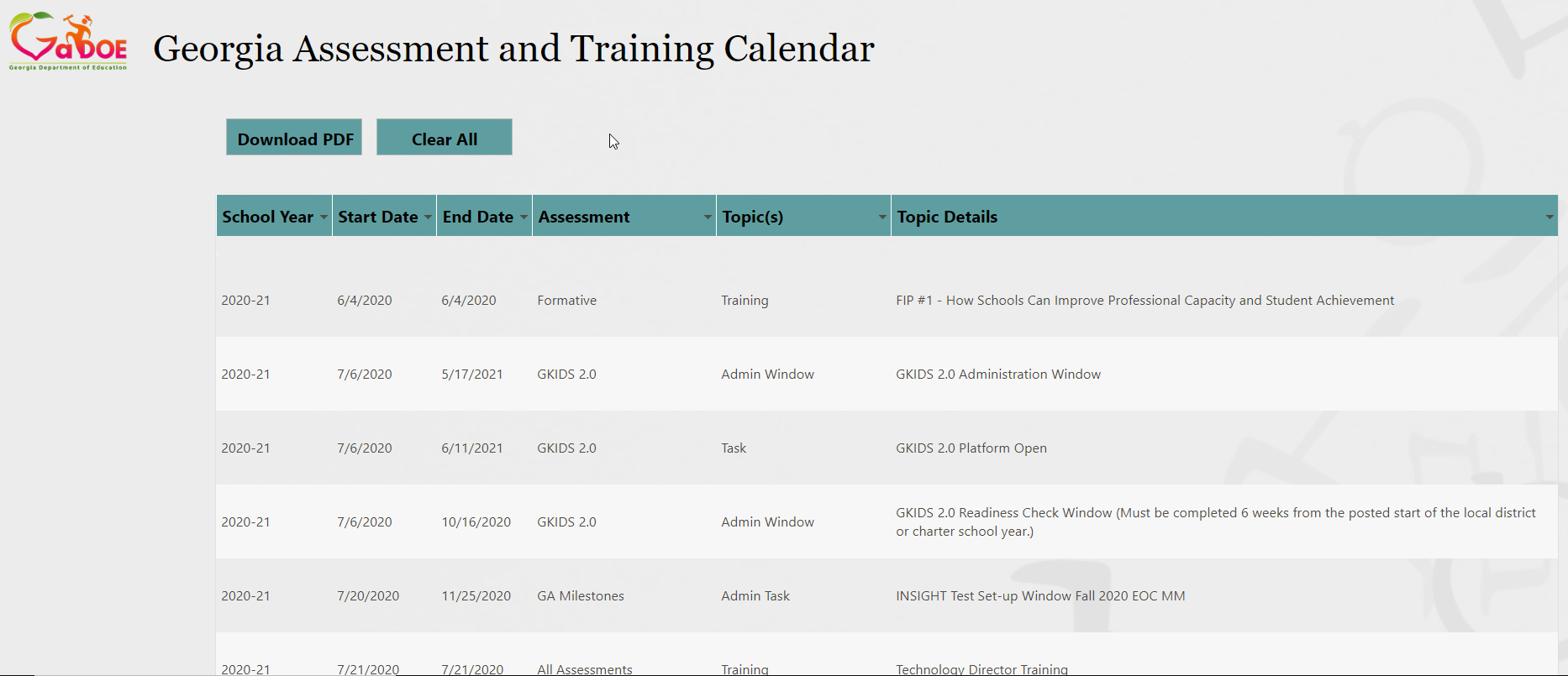 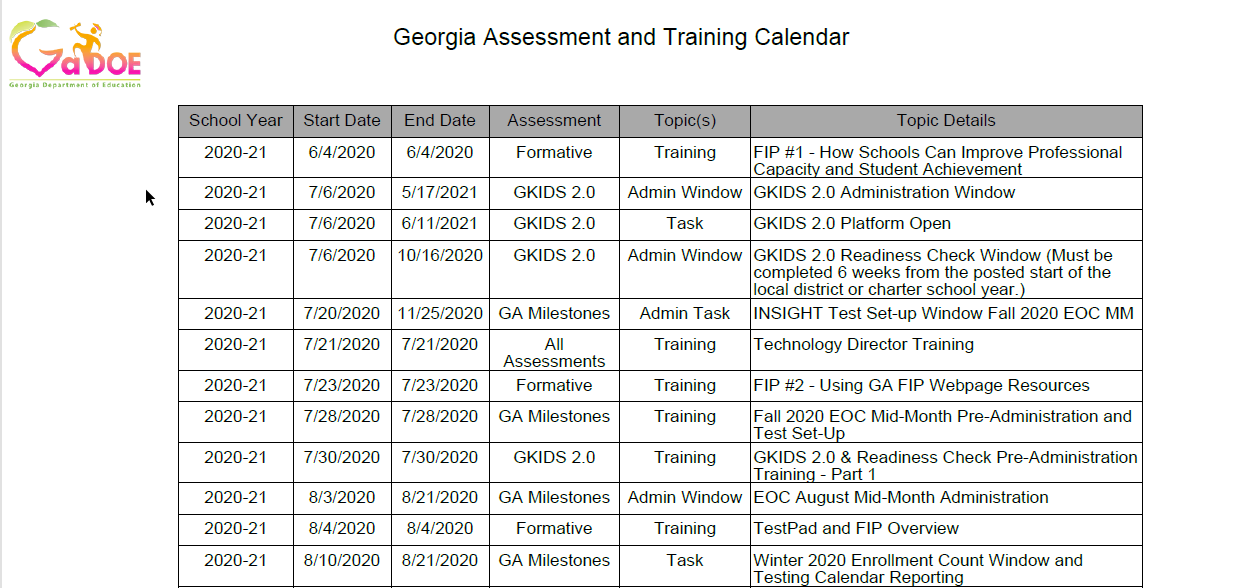 Allows filtering by assessment, date, task, and topic
Downloadable PDF
6
[Speaker Notes: The Georgia Assessment and Training calendar allows filtering by each column. Results can be exported to a PDF.]
Assessment Administration Resources
7/23/2020
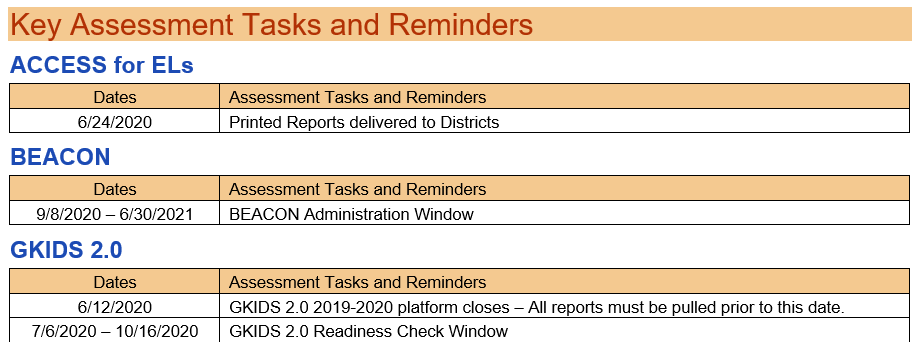 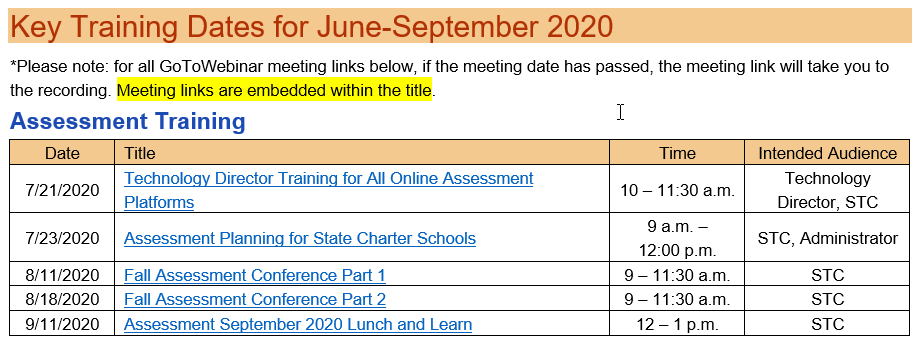 7
[Speaker Notes: The assessment updates include relevant content for all testing programs including upcoming training, tasks and announcements.]
2020-2021 Lunch and Learns
Assessment
7/23/2020
8
[Speaker Notes: Lunch and Learns are webinars that give current information about the statewide testing program.]
Assessment Administration Resources
MyGaDOE Portal Login Page
7/23/2020
9
[Speaker Notes: The MyGaDOE portal offers a variety of assessment resources and is the secure location for receiving confidential information from this office.]
Assessment Administration Resources
MyGaDOE Portal
7/23/2020
MyGaDOE Portal Welcome Page
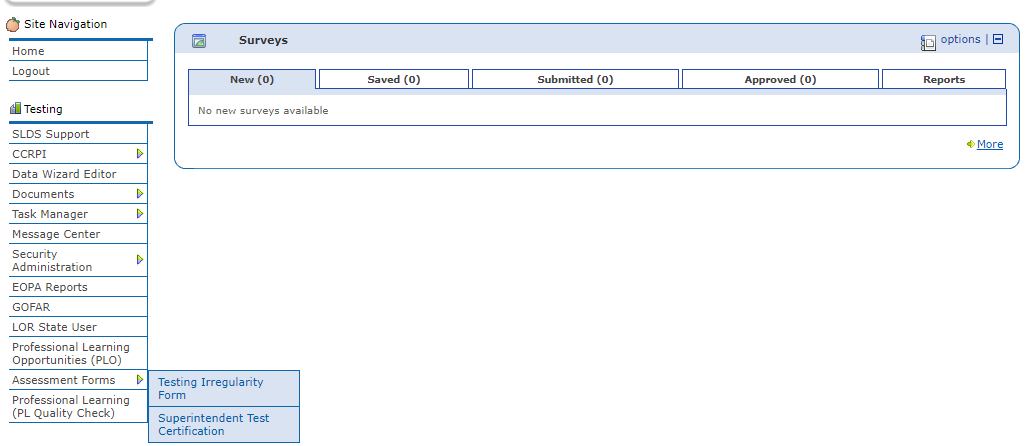 Testing Irregularity Form
Superintendent’s Test Certification
Special Accommodation Request
Assessment Rescore Request
10
[Speaker Notes: Please note the location of the Testing Irregularity Form in the left hand menu.  Soon the Rescore Request will be added to this drop down.  Currently Rescore Request and Special Accommodation Requests are made through the More box.]
Assessment Administration Resources
MyGaDOE Portal Online Forms
7/23/2020
https://portal.doe.k12.ga.us/login.aspx

Special Accommodations Request Form
Guidance appears in Student Assessment Handbook
Last year, this online form replaced the need to submit requests via email
IMPORTANT: Email/Call Taiesha Adams or Mary Nesbit-McBride to notify GaDOE of request
Superintendent’s Certification Form
Tests administered January 1 – June 30: Submit no later than July 31
Tests administered July 1 – December 31: Submit no later than January 31
IMPORTANT:  Email/Call Sandy Greene with questions
Assessment Rescore Request Form
IMPORTANT: Email/call appropriate GaDOE Assessment Specialist to discuss applicable fees and notify GaDOE of request
Also used for transcription requests
Testing Irregularity Form
Used to document any testing irregularity during any testing session
Contact GaDOE Assessment Specialist to discuss questions regarding irregularities and potential invalidations
11
[Speaker Notes: Read screen content]
Online Training Courses
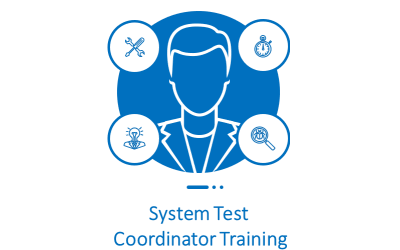 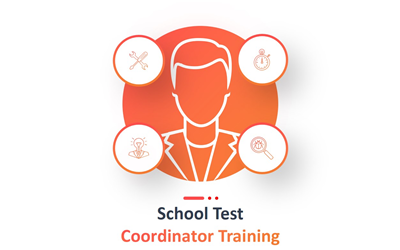 7/23/2020
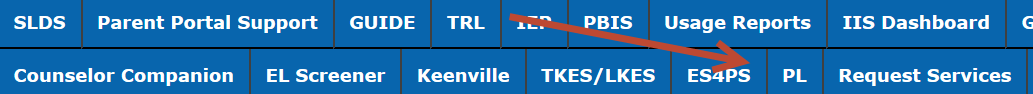 System Test Coordinator Training Course
Georgia Milestones Spring School Test Coordinator Course
Log into SLDS
Click on PL
To find the course, you choose “Course Title” search box, enter “test coordinator” and click the magnifying glass.
Register for the course. 
Find the course under Registered Training.
When you have finished the course and received 100% on the quiz, you can print your certificate.
Quick Start Guide for accessing the course can be found on Training Resources page.
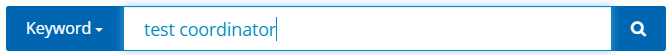 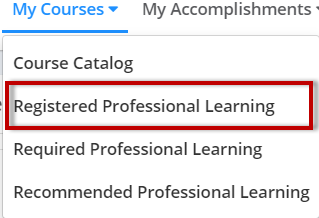 12
[Speaker Notes: We now offer two online Moodle training courses through the SLDS. The System Test Coordinator training course allows new and veteran system coordinators a location to access the training and resources for implementing all the state testing programs. The School Test Coordinator training course is design to walk school leaders through the state requirements for Georgia Milestones administration. There is a quiz and a certificate for completing the course and passing the quiz.]
Training Resources
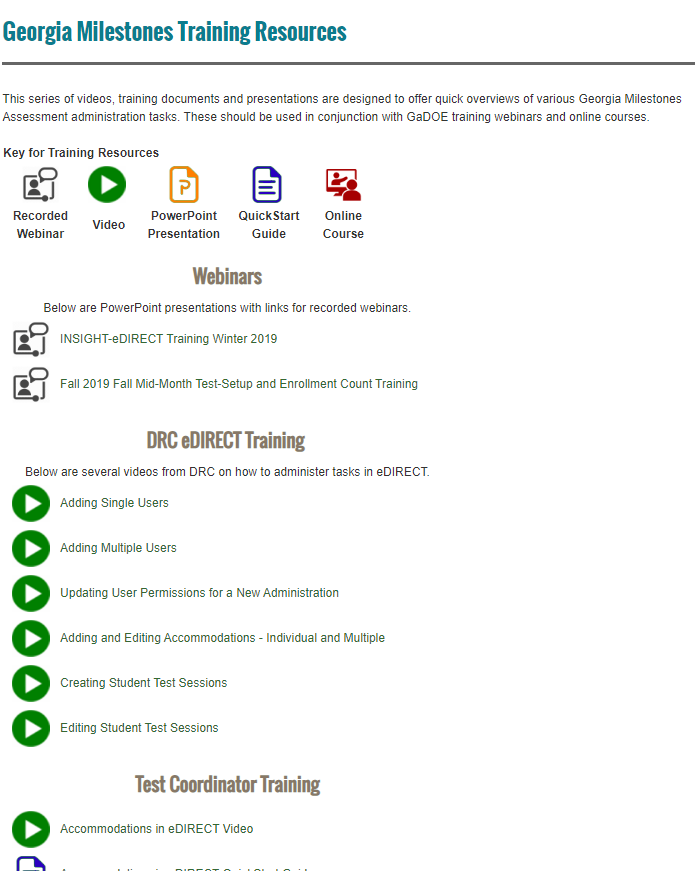 Georgia Milestones Training Resource Page
7/23/2020
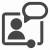 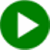 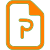 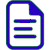 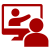 Training Topics
Webinars
DRC eDIRECT Training
Test Coordinator Training
Test Examiner Training
Student Training
13
[Speaker Notes: There are a variety of resources offered for training. The Recorded Webinars are these presentations that are delivered from the GaDOE. The links will take you to the PowerPoint. The first slide on the PowerPoints include links to the recorded webinars. Videos are short presentations that cover a series of topics. PowerPoint documents are offered so districts can redeliver topics. Most PowerPoints include the script for your redelivery. QuickStart Guides are short pdf documents with information to quickly guide users on training topics. Lastly, the System Test Coordinator and School Test Coordinator courses can be accessed through the MyGaDOE portal, clicking on PLO and searching for the course.]
Test Development
[Speaker Notes: Sandy]
Georgia Milestones
Test Development Process
7/23/2020
Item Development
GaDOE
Reviews
Item Review
Field Testing
Test Planning and Specifications
Standard Setting/
Validation
Rangefinding (Constructed-Response Items)
Handscoring (Constructed-Response Items)
Data Review
Operational
Testing
15
Committee Selection Process
7/23/2020
District Nominations (January)
Educator Application & Availability Survey (February)
Initial Committee Invitations (late March – April)
Rolling schedule based on meeting dates
6-10 participants per grade/content area or course
Balanced representation
Gender
Ethnicity
Region
Experience
Special populations
16
Expense Reimbursement forEducator Meetings
7/23/2020
17
Test Security
[Speaker Notes: Sandy]
Test Security
Guiding Principles
7/23/2020
Guiding Principles
19
Code of Ethics for Georgia Educators
7/23/2020
Standard 10: Testing – An educator shall administer state-mandated assessments fairly and ethically.
Unethical conduct includes but is not limited to: 
committing any act that breaches Test Security; and 
Compromising the integrity of the assessment.



GaPSC Ethics Division: https://www.gapsc.com/Ethics/CodeOfEthics.aspx
20
Test Security
Policy, Administration, and Monitoring Resource Manuals
7/23/2020
testing.gadoe.org
For Educators link
21
Test Security
Roles and Responsibilities
7/23/2020
22
Test Security
Roles and Responsibilities
7/23/2020
23
Visualizing the State Testing Windows – Yearlong
September 2020 EOC MM
January 2021 EOC MM
7/23/2020
9/8/2020
1/11/2021
October 2020 EOC MM
February 2021 EOC MM
10/12/2020
2/8/2021
August 2020 EOC MM
November 2020 EOC MM
March 2021 EOC MM
8/3/2020
11/9/2020
3/8/2021
2021
Jul
Sep
Nov
2021
Mar
May
Jul
Today
GKIDS 2.0
7/6/2020 - 5/17/2021
Milestones Secure Practice Test Window
10/5/2020 - 5/7/2021
Winter 2020 EOC
11/30/2020 - 1/6/2021
ACCESS for ELs 2.0
1/13/2021 - 3/5/2021
NAEP (selected schools)
1/25/2021 - 3/5/2021
Spring 2021 GAA 2.0
3/22/2021 - 4/30/2021
Spring 2021 EOG
4/5/2021 - 5/14/2021
Spring 2021 EOC
4/19/2021 - 5/28/2021
Summer Retest 2021 EOG
5/10/2021 - 7/16/2021
Summer 2021 EOC
6/14/2021 - 7/16/2021
24
Test Security
System Test Coordinators
7/23/2020
25
[Speaker Notes: Plan time for: 
Review Policy and Administration Protocols – through yr
Develop a District/School Assessment Plan - fall
Participate in all GaDOE training in test security and administration protocol – through yr
Review the Test Administration Manuals – when received/posted
Train Test Examiners and Proctors – prior to window 
Ensure orientation and practice opportunities for  students – through yr
Provide communication to parents/guardians and stakeholders – before and after
Develop and implement a monitoring process to ensure test security and appropriate accommodations – through the assessment period – before, during and after.]
Test Security
Irregularities
7/23/2020
Irregularity (IR): Testing anomaly that warrants a report and coding, but test scores stand. An invalidation may be necessary following the review of a reported irregularity. 
All personnel in the local system must follow protocol as they become aware of testing irregularities
Signs of any testing irregularity must be dealt with immediately
All irregularities must be reported to the GaDOE by completing the Testing Irregularity Form (TIF) in the MyGaDOE Portal.
Keep Principal Informed
TIF
26
[Speaker Notes: (Read content of screen) Irregularities may occur before, during, and after assessments occur. The line of contact occurs with the one who discovers the irregularity, such as the test examiner, who then contacts the school test coordinator who contacts the system test coordinator who uses the Testing Irregularity form to contact the GaDOE. Schools should keep the principal informed. After the GaDOE responds, the communication chain is reversed from the GaDoe to the Test Examiner.]
Irregularities
Steps for Reporting a Test Irregularity
7/23/2020
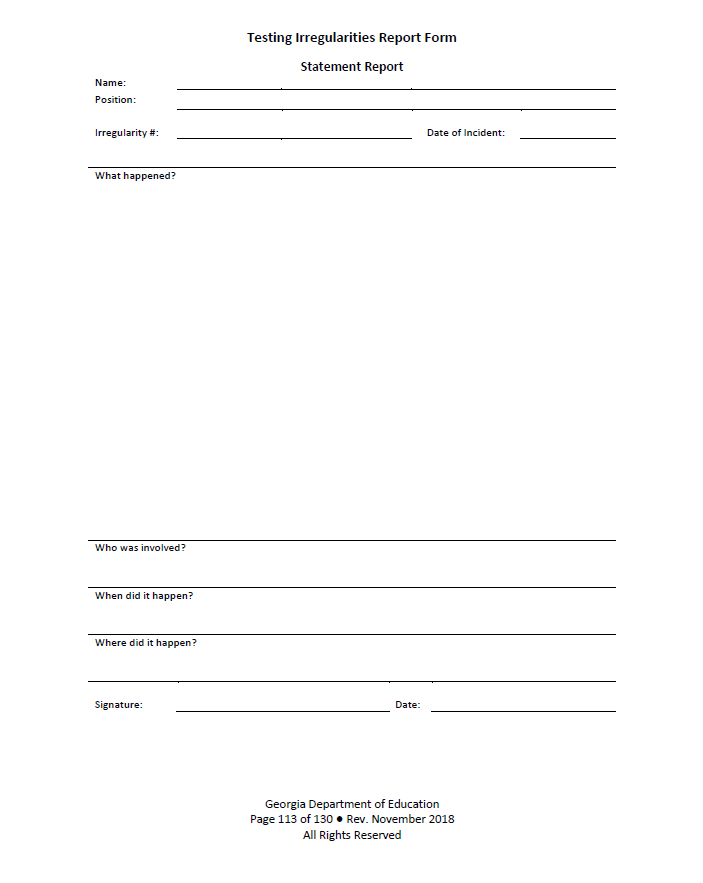 System/School Test Coordinator: 
Communicate with the Principal about a possible testing irregularity
STC will provide guidance regarding investigation if necessary
Statements should be provided by all parties involved in the irregularity… Details, Details, Details…
Return all documentation to the STC in the manner and at the time prescribed
27
[Speaker Notes: Found as an optional form in the Student Assessment Handbook.]
Test Security
Entering Irregularities into the MyGaDOE Portal
7/23/2020
MyGaDOE Portal Welcome Page
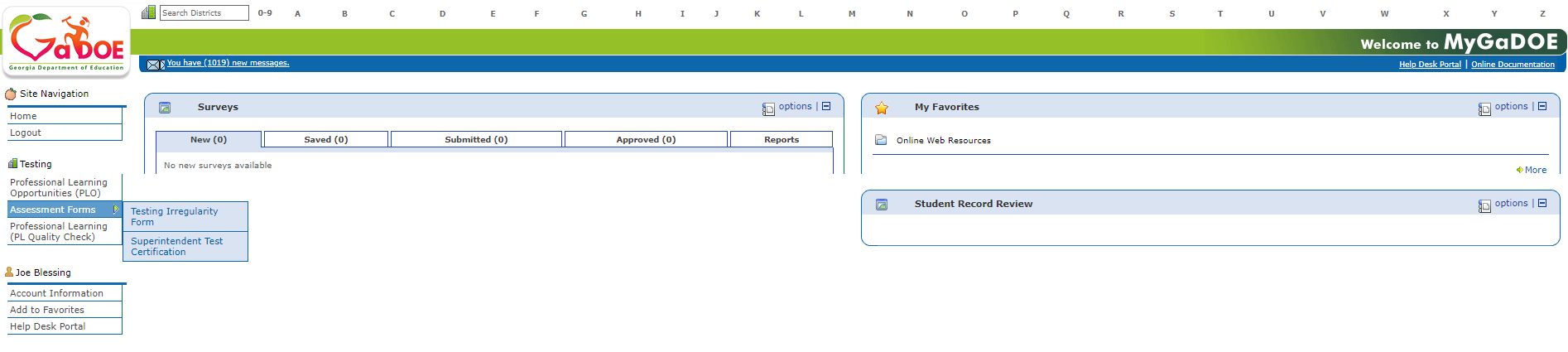 Testing Irregularity Form Summary Page
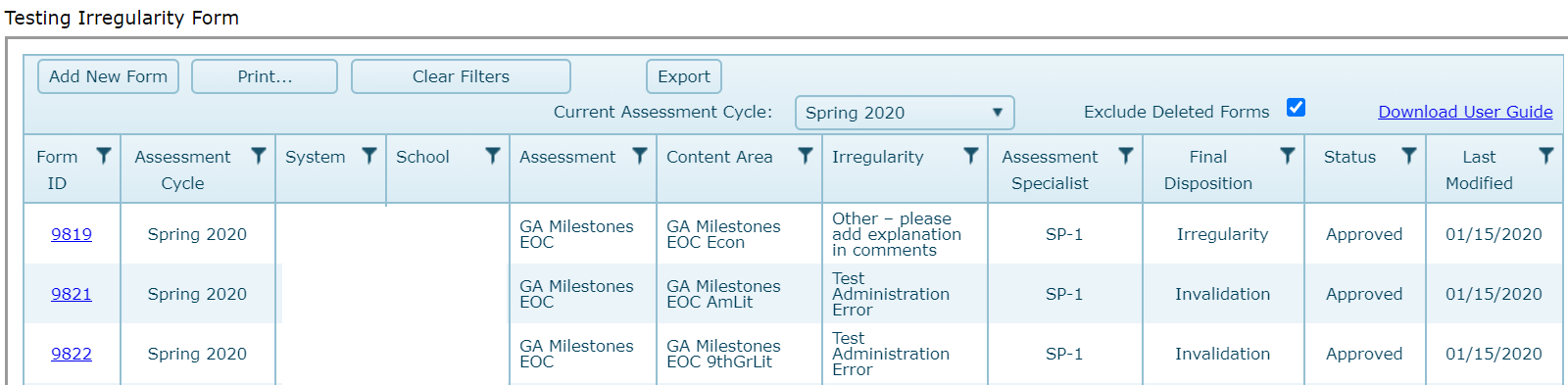 Refer to User Guide
Open for form review
Defaults to current active administration
Link to User Guide
28
Test Security
Invalidations
7/23/2020
The Assessment Administration Division will review all reports of irregularities
Issue irregularity/invalidation codes
If appropriate, advise the local system as to whether a report of possible unethical conduct should be made to the Georgia Professional Standards Commission (GaPSC)
Invalidation (IV): Testing anomaly that warrants nullifying scores. 
Only the GaDOE may invalidate assessments
29
[Speaker Notes: Read screen content.]
Test Security
Security Hierarchy
7/23/2020
The successful implementation of the statewide student assessment program requires a concerted effort by many individuals at the local level.
30
Assessment Overview
[Speaker Notes: Sandy]
Assessment Philosophy
7/23/2020
The primary purpose of schools is teaching and learning.

Assessment and accountability play a significant role, but importantly – that role is supporting, with the primary focus being teaching and learning.
32
Overview
7/23/2020
Formative

GKIDS Readiness Check
GKIDS
Keenville
DRC BEACON

TestPad
FIP
Summative



ACCESS for ELLs
GAA
Georgia Milestones EOG/EOC
K
12
33
[Speaker Notes: The state assessment program includes a variety of formative and summative assessments and resources for all grades including (read content on slide)]
Formative Assessments
7/23/2020
34
[Speaker Notes: Read slide content]
Summative Assessments
7/23/2020
35
SB 367 - Pending
7/23/2020
During its 2020 legislative session, the General Assembly passed SB 367. This bill is currently awaiting the Governor’s signature. Should Governor Kemp sign SB 367 into law, it will require several adjustments to current assessment requirements including: 
eliminating grade 5 social studies; 
eliminating one EOC per content area; and 
requiring that districts administer EOG assessments within 25 school days of the district’s last school day of the regular school year. 
Upon signature of the law, the State Board of Education is tasked with determining which EOCs will remain and which will be eliminated. 
Additionally, the Assessment Division will review the state EOG administration window for Spring 2021 to determine if any adjustments are necessary to assist districts in complying with the 25-day requirement.
36
[Speaker Notes: Read slide content.  Th waiver has not]
Georgia’s Request for a Waiver
7/23/2020
Georgia is seeking a waiver of the high-stakes assessment and accountability requirements of the Every Student Succeeds Act for the 2020-2021 school year.  
While we await a ruling form the U.S. Department of Education, it is necessary that we proceed with current assessment and accountability requirements.
2021 Georgia's Assessment and Accountability Waiver Request
37
Georgia Kindergarten Inventory of Developing Skills (GKIDS) 2.0
7/23/2020
GKIDS 2.0 is a progression-based formative assessment, integrated into classroom work, that is aligned to the state content standards.
GKIDS 2.0 is a state-mandated assessment.
GKIDS 2.0 includes the GKIDS Readiness Check.
Administration window is unique to a district an is based on the district’s start date and closes 6 weeks (30 school days) from that date.
The ability to enter student data is not available after the end date of the district’s GKIDS Readiness Check administration window.
38
[Speaker Notes: Bobbie]
Georgia Kindergarten Inventory of Developing Skills (GKIDS) 2.0
7/23/2020
GKIDS 2.0 platform location for GKIDS 2.0 and GKIDS Readiness Check data entry: gkids.gadoe.org
Access to the platform:  
Current superintendent-approved System Test Coordinators have been set up and account is ready for activation. 
System test coordinator may set up school coordinators, and school coordinators set up teacher user accounts.
Support:
Teachers should contact the school coordinator first and then the system test coordinator for assistance with GKIDS 2.0.
System and School Test Coordinators may utilize GKIDS 2.0 Intercom Customer Support within the platform for questions
System Test Coordinators may contact the GaDOE Assessment Specialist for support.
39
Georgia Kindergarten Inventory of Developing Skills (GKIDS) 2.0
7/23/2020
Data Entry:
Students who transfer from a school/classroom should be released through the GKIDS 2.0 website so they can be acquired by the new teacher.
GTID issues should be addressed with the school student database contact and/or the GaDOE Technology Services Division.
Teachers should enter student performance data in a timely manner.
Reporting:
Systems/schools should establish a reporting schedule for the year in addition to the end of year state deadline.
Teachers are responsible for students’ end of year reports prior to the end of the administration window in May.
40
GKIDS 2.0
Administration Schedule
7/23/2020
41
Customer Support — GKIDS 2.0
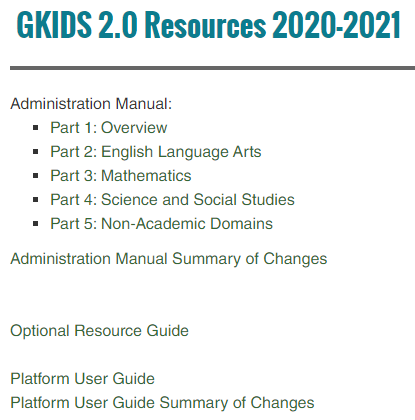 7/23/2020
Platform Questions and Resources:

GKIDS 2.0 Platform Login:  gkids.gadoe.org
Platform User Guide found under GKIDS 2.0 Resources

Chat is available through the Intercom Support Desk link in the GKIDS 2.0 platform on the user's dashboard from 8 a.m. to 5 p.m., 
Monday through Friday.
42
GKIDS 2.0 Training
7/23/2020
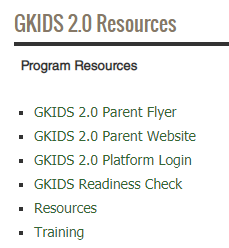 43
[Speaker Notes: Instructions on how to register for the new GKIDS 2.0 teacher training course are available on the GKIDS 2.0 webpage.]
GKIDS 2.0 Teacher Training
7/23/2020
Readiness Check is a part of the GKIDS 2.0 Teacher Training course.
New kindergarten teachers need to complete all modules within the course. 
Returning kindergarten teachers should view all new and revised modules.
Overview of GKIDS 2.0 – revised 
Providing Support for Students – new 
GKIDS 2.0 Data Collection Platform
General Navigation - revised
Entering Student Performance Data: Progressions – revised 
Progression Reports – revised
44
GKIDS 2.0
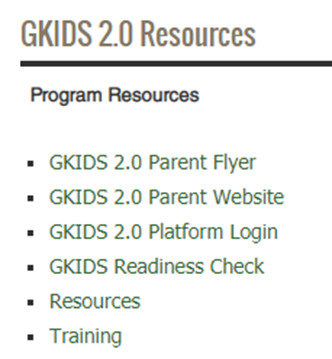 Resources and Manuals
7/23/2020
Administration Manual
Platform User Guide
Optional Resources Guide
Parent Website
System Admin Upload Roster File
Training Courses and Checklists
https://www.gadoe.org/Curriculum-Instruction-and-Assessment/Assessment/Pages/GKIDS-2.0-Training.aspx
45
National Assessment of Educational Progress (NAEP)
7/23/2020
Managed through the US Department of Education
National assessment since 1969
Representative sample in each state
Measure achievement in 4th, 8th, and 12th grades OR ages 9, 13 and 17
State and national results in various subjects
School and teacher questionnaires
Results released as The Nation’s Report Card
46
[Speaker Notes: Bobbie]
NAEP
7/23/2020
2021 Assessment
Administration Schedule
January 25 – March 5, 2021

Assessed Subjects – Grades 4 and 8
Mathematics
Reading

Resources
Results:  https://nces.ed.gov/nationsreportcard/
Data Explorer:  https://nces.ed.gov/nationsreportcard/data/
Questions Tool:  https://nces.ed.gov/NationsReportCard/nqt/
47
ACCESS for ELLs & Alternate Access
7/23/2020
ACCESS for ELLs measures the English language proficiency levels and progress of ELs in the domains of speaking, listening, reading, and writing. 
Tasks replicate the language needed to communicate in school. 
Alternate ACCESS measures how EL students with significant cognitive disabilities develop the language proficiency needed to participate in classroom instruction.
Test Window – January 13 – March 5, 2021
Test Administration Manuals will be available digitally
48
[Speaker Notes: Mary 
ACCESS for ELLs is a secure large-scale English language proficiency assessment administered to K through 12th grade students who have been identified as English language learners. ACCESS for ELLs measures language development in the domains of Listening, Reading, Writing, and Speaking. ACCESS for ELLs assesses students’ English language proficiency in five ELD standards. This assessment is given annually to monitor students' progress in acquiring academic English--the language students need to communicate in school. 

There is also an Alternate form of the ACCESS for ELLs test so that ELLs in grades 1-12 with significant cognitive disabilities can show what they can do and understand. 

Alternate ACCESS for ELLs aligns with the WIDA Alternate English Language Proficiency levels. Information about participation criteria and test administration of the Alternate ACCESS test can be found on the WIDA website under the Assessment tab. 

The test administration window for ACCESS and Alternate ACCESS is January 13 – March 5, 2021.]
ACCESS for ELLs & Alternate ACCESS
Resources
7/23/2020
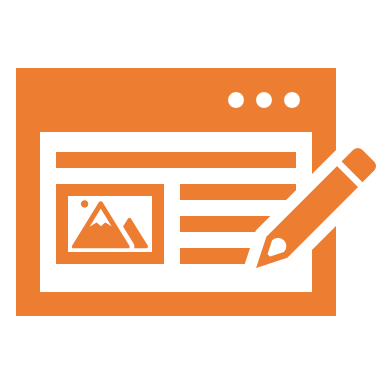 WIDA Resources
Family Engagement
Accessibility Guidance
Score Interpretation
Test Demo
WIDA Screener
ACCESS
Sample Items
WIDA AMS
User Management
Material Management
Reporting
Screener Scoring 

WIDA Secure Portal 
Test Administration Manuals
Webinar Recordings
Technology Resources
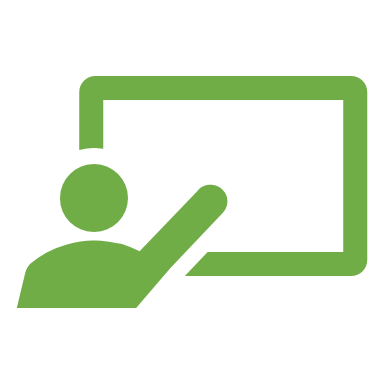 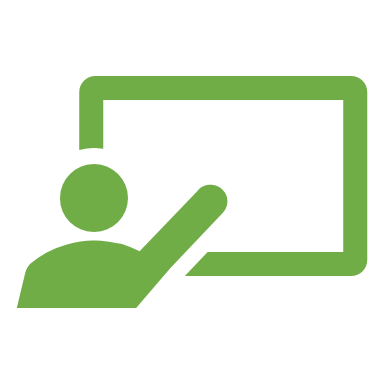 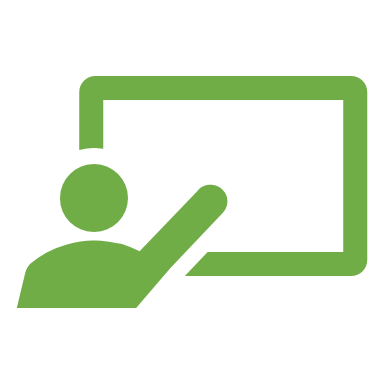 49
[Speaker Notes: There are many helpful resources of ACCESS and Alternate ACCESS on the web.  The first  two links are open to the public. You will find resources aimed at helping educators communicate information about the assessment to teachers and families. Teachers should use the test demo link  to assess applications designed to familiarize students with the testing platform and format of test items. 

WIDA AMS link is secure, so you will need login credentials to assess the information you will need to manage district uses, order test material, obtain score reports for ACCESS and Screener.  You will also need login credentials to access the WIDA Secure Portal. The WIDA Secure Portal houses test administration manuals, training modules, webinar recordings.]
English Learners and their English Language Proficiency (ELP) Screeners & Assessments
Dr. Margaret (Meg) Baker,
Manager
ESOL Language Program
[Speaker Notes: Meg]
EL Entrance/Exit Procedures Summary
7/23/2020
Transfer Students? 
Check previous records!
EL Entrance Procedures 
(for students New to US Schools or upcoming Kindergarten)
EL Language Program – State Guidance
One-time Home Language Survey (Only 3 questions)
One-time ELP Screener
Eligibility Criteria
Parent Notification Timelines (30 days/10 days)
Annual ELP Assessment 
All EL students (Title I)
Continuing Eligibility
Parent Notification
EL Exit Procedures
Annual ELP Assessment 
All EL students (Title I)
Apply state Exit Criteria: ACCESS CPL > 5.
EL Reclassification Team Decision & Form, if LEA criteria is 4.3-4.9
Parent Notification
51
ELP Screener Options 2020-2021
7/23/2020
*Watch for guidance on identification of ELs using the WIDA Remote Screener.
52
[Speaker Notes: On May 18 of this year, USED’s Office of Elementary & Secondary Education published a Fact Sheet on Providing Services to ELs during periods of school closures. If the school district is operating via remote learning, then they must screen new students to determine EL status, to the extent possible. 

In the spring, the Georgia Department of Education provided guidance on an informal interview screening process to be used temporarily to identify EL students for ESOL services. This method is no longer valid, now that WIDA is providing us with a standardized WIDA Remote Screener for K-12 to be used statewide as needed. 

We know that your situation, just like ours, is a fluid situation as you wrestle with the important decisions about how to restart school and how to ensure a continuity of learning for all students, including English learners. Therefore, we are showing you’re the screener options in three categories. 

If your school buildings are open and you are able to screen face-to-face, you should use the screeners on the green side of this chart.

If you are opening in a hybrid or stagger manner, and some potential English learners needed to be screened cannot come to your building, then please use the screener options in the yellow column.

If your schools are operating completely online or distance, then use the screener option in the peach column.

The reminder at the bottom directs you to the Georgia Insights website where the Georgia Department of Education provides school systems with updated and current information.]
Must all EL students be tested on the ACCESS for ELLs?
7/23/2020
Yes.
Under the ESEA, all K-12 EL students must be annually assessed for English Language Proficiency (ELP), including those whose parents refuse their participation in language services such as ESOL or Title IIIA. [Section 1111(b)(2)(G); 34 C.F.R. §§ 200.5(a)(2), 200.6(h)]
Students who reach full English proficiency, as determined by statewide standardized EL exit procedures, are no longer tested on the ACCESS. 
Your STC should have marked the Non-Participation reason in the CCRPI application. Your Title III ELP Assessment Participation Rate Report will be in the ConAPP, Title III Reports section.
53
[Speaker Notes: You may want to ensure you are provisioned to see the Title III Reports in ConAPP.]
Resources for your ESOL Language Programs
7/23/2020
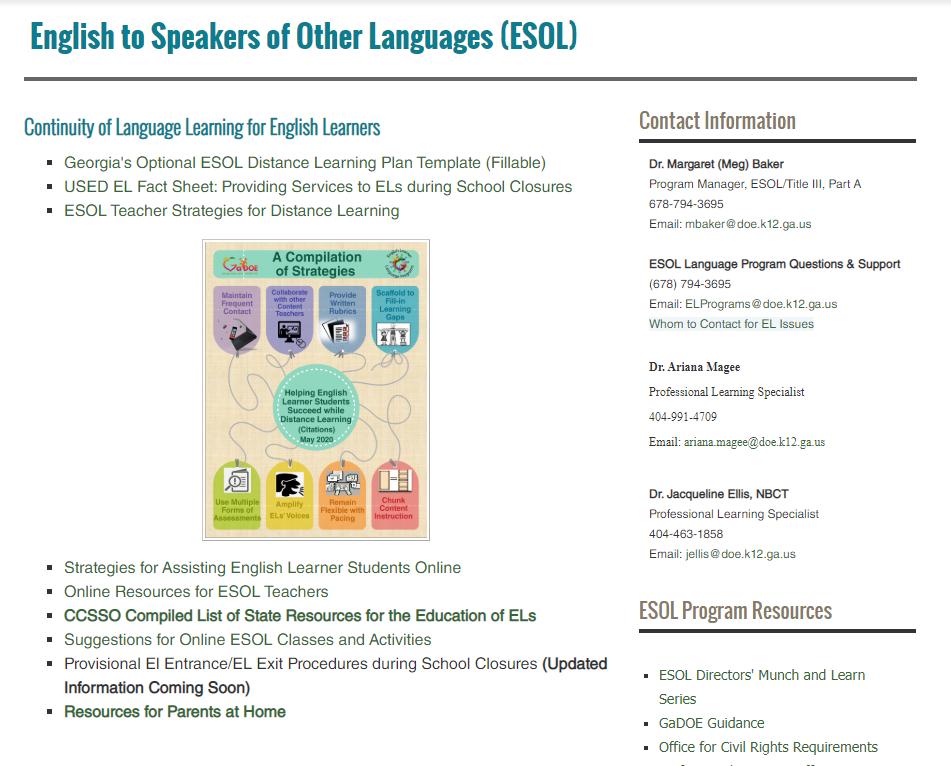 54
Georgia Alternate Assessment (GAA) 2.0
7/23/2020
The purpose of the GAA 2.0 is to ensure that students with significant cognitive disabilities are:
provided access to the state-mandated content standards.
given an opportunity to show what they know and can do.
Only students meeting GAA 2.0 Eligibility Criteria may participate in the assessment.
http://www.gadoe.org/Curriculum-Instruction-and-Assessment/Assessment/Pages/GAA_2.aspx 
Kindergarten students will no longer be assessed with GAA 2.0.
55
[Speaker Notes: Mary
The Georgia Alternate Assessment was designed  to ensure that students with significant cognitive disabilities in grades 3 through 12 are provided access to state-mandated content standards and are given an opportunity to demonstration  what they have learned in the classroom.  Participation is limited to those students whose IEP teams have determined meet the eligibility criteria posted on the GAA 2.0 website. 

Beginning this fall, Kindergarten students with significant cognitive disabilities will  take GKIDS instead of GAA 2.0.]
Georgia Alternate Assessment (GAA) 2.0
7/23/2020
56
[Speaker Notes: Read slide content]
Georgia Alternate Assessment 2.0
Web-based Resources
7/23/2020
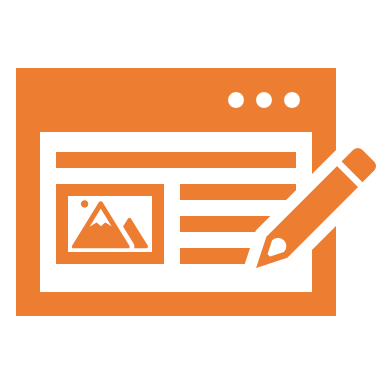 Teacher Resources
Sample Tasks
Vocabulary Lists
Extended Content Standards
Test Blueprints
Test Administration Manuals
Forms
Learner Characteristics Inventory (LCI)
Eligibility Criteria
Technology
Nextera Set-up and Installation Guide
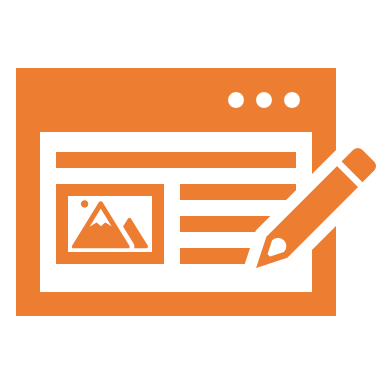 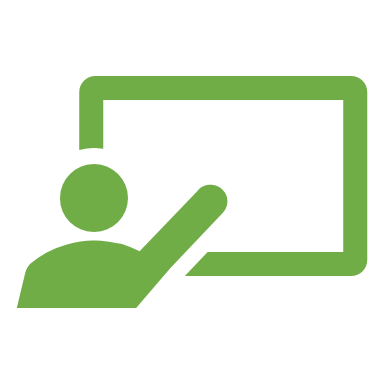 57
[Speaker Notes: Read slide content]
Georgia Milestones
7/23/2020
Georgia Milestones is designed to provide information about how well students are mastering the state-adopted content standards in the core content areas of English Language Arts, Mathematics, Science, and Social Studies. 
Georgia Milestones is designed to provide students with critical information about their own achievement and their readiness for their next level of learning
58
[Speaker Notes: Taiesha
Read slide content]
Georgia Milestones
7/23/2020
59
[Speaker Notes: Please read the listed courses]
Georgia Milestones
7/23/2020
Georgia Milestones is administered 100% online
Online administrations allow for flexible scheduling, different item types, ease of administration, accessibility tools and rapid return of scoring. 
Online administrations allow for additional scheduling flexibility for EOG. 
Paper forms are available for those students who cannot access the online assessment due to their disability.
Test Administration Manuals will be available digitally.
60
[Speaker Notes: Read content of slide.]
Georgia Milestones
Scheduling Flexibility
7/23/2020
61
[Speaker Notes: Read content of slide.]
Georgia Milestones
7/23/2020
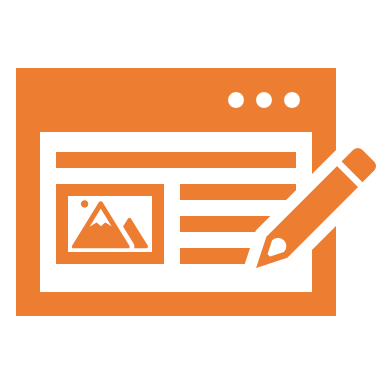 Georgia Milestones Resources
Educator Resources
Administrator Resources
Student Resources
Technology Resources
Milestones Training Resources
Webinars
DRC INSIGHT Portal Training
Test Coordinator Training
Test Examiner Training
Student Training
DRC INSIGHT Portal
Participant Preparation
Test Preparation
Post-Test Action
Scoring and Reporting
General Information
Technology Setup
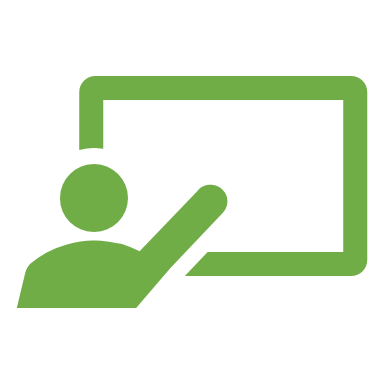 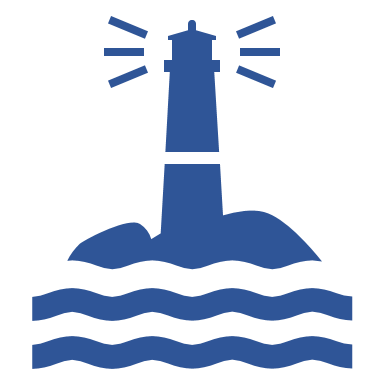 62
[Speaker Notes: A variety of resources are available including The Georgia Milestones Resources, Training Resources and the DRC INSIGHT portal.]
INSIGHT Portal Accounts
7/23/2020
District STCs are responsible for ensuring eDIRECT accounts are current.
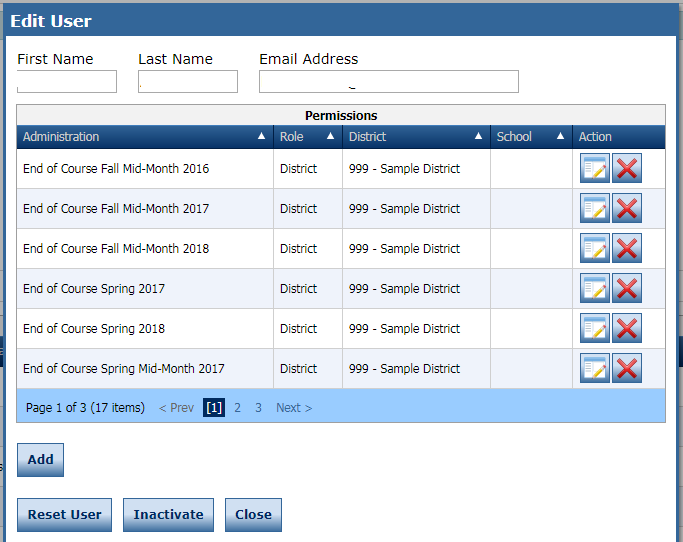 63
[Speaker Notes: Read slide content]
Georgia Milestones
Enrollment Counts
7/23/2020
Critically important to provide accurate and complete information
Ensures appropriate materials are available for students at the time needed
Ensures DRC can plan appropriately for rapid scoring and reporting of results
Winter EOC Enrollment numbers are pre-populated from 2019
Enrollment Counts window: 8/10-8/21
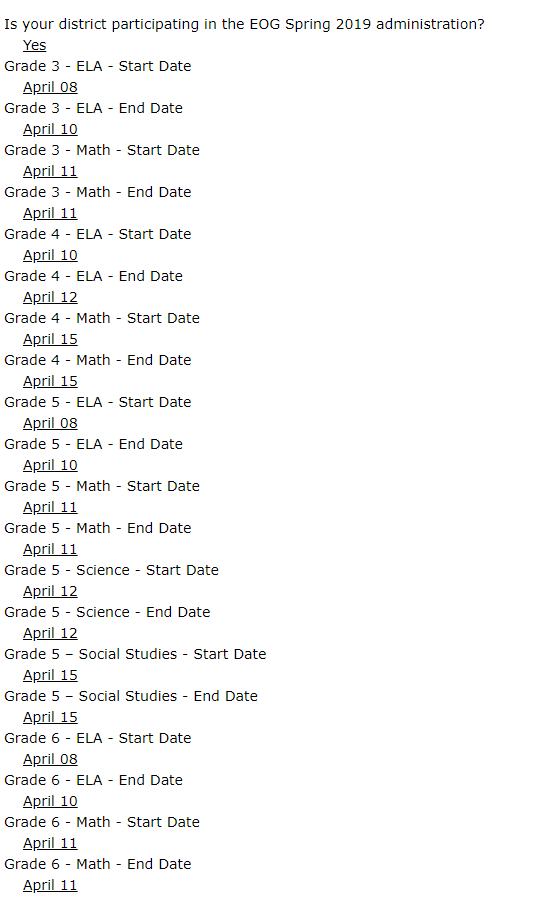 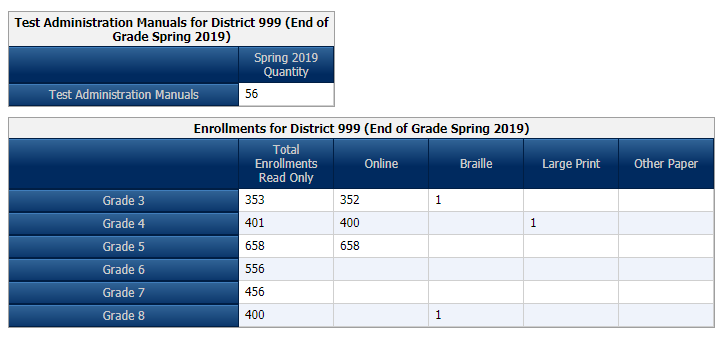 http://ga.drcedirect.com
64
[Speaker Notes: Enrollment counts are necessary for the winter and spring main testing windows. Districts enter the number of test takers and numbers of paper test materials.   The Enrollment Counts Window for Winter 2020 EOC opens from 8/10/2020 through 8/21/2020.]
Accommodations and Special Populations
[Speaker Notes: Taiesha]
Accessibility and Accommodations
Resources
7/23/2020
66
Accommodations
7/23/2020
Students eligible for accommodations include:
Students with Disabilities
Students with Individualized Educational Programs (IEP)
Students served under Section 504
Only in the rarest of circumstances would a 504 student qualify for a conditional accommodation
English Learners
Students qualifying for language assistance services (ESOL)
EL students who are also SWD
Students who have exited language assistance services in the last two years (EL-Monitored). EL-M students are ineligible for conditional accommodations based on language proficiency
67
Accommodations
7/23/2020
Accommodations allow access…
they are practices and procedures in the areas of presentation, response, setting, and scheduling that provide equitable instructional and assessment access for students with disabilities 
Accommodations reduce or eliminate the effects of a student’s disability or limited English proficiency
Accommodations provide access for demonstration of achievement
Do not guarantee proficiency 
and therefore should not be selected solely as mean to help ensure proficiency
68
Assessment Accommodations
7/23/2020
Standard Accommodations: Provide access to the assessment without altering the construct measured by the assessment. 

Conditional Accommodations: Provide access for students with more severe disabilities who would not be able to access the assessment without such assistance.
Special Accommodations
69
Accommodations
Test Administration
7/23/2020
Accommodations must be required by the student in order to access the assessment
Accommodations must be provided during, and be informed by, routine instruction and assessment in the classroom (both before and after the state tests are administered)
Specifying testing mode (online or paper) is not considered an accommodation. Paper forms are available for those students who cannot access the online assessment due to their disability.
70
Conditional Accommodations
7/23/2020
Conditional accommodations are never intended to be available for all students
The guidance is designed to protect the accommodations for students who truly require them
Anytime an accommodation is considered it is important to reflect what the test is designed to measure
The goal is meaningful (i.e., valid) measurement of student achievement
It is important to consider the long-term effects of inappropriate accommodation use
Accommodations should foster independence, not dependence
71
Online Readiness
Are Students AND Teachers Ready?
7/23/2020
Orient students to testing via an online platform: 
Experience Online Testing Georgia: http://www.gaexperienceonline.com 
Secure Practice Tests in INSIGHT
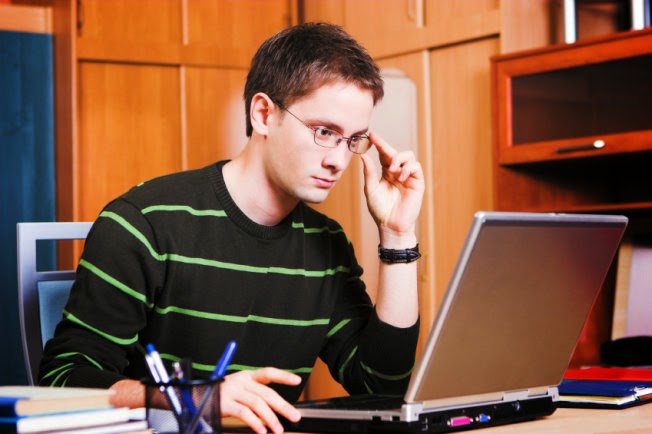 72
[Speaker Notes: Taiesha
Students should be comfortable with the format of the Georgia Milestones assessment as well as the INSIGHT program and all available tools. Districts should set up practice sessions with students using the Secure Practice Tests. Teachers, students and parents can experience the format of the test and the INSIGHT program anywhere anytime through Experience Online Testing Georgia.]
Online Readiness
7/23/2020
Meeting with Technology Director and Site Technology Technicians
Ensure technology staff is aware of the local assessment calendar
Determine Site Readiness
Review Bandwidth and Network Needs
Ensure installation of Central Office Services
Ensure installation of INSIGHT
Along with technology staff, participate in training webinars
Establish and review technology troubleshooting protocols
73
[Speaker Notes: Online readiness for Georgia Milestones requires a strong testing team that includes technology director and site readiness technicians. (Read slide content) As a reminder, the technology director’s training for all state programs was held on Tuesday July 21. You and your technology contact should view this training.]
Test Practice for Online Administration Georgia Milestones
7/23/2020
http://www.gaexperienceonline.com/
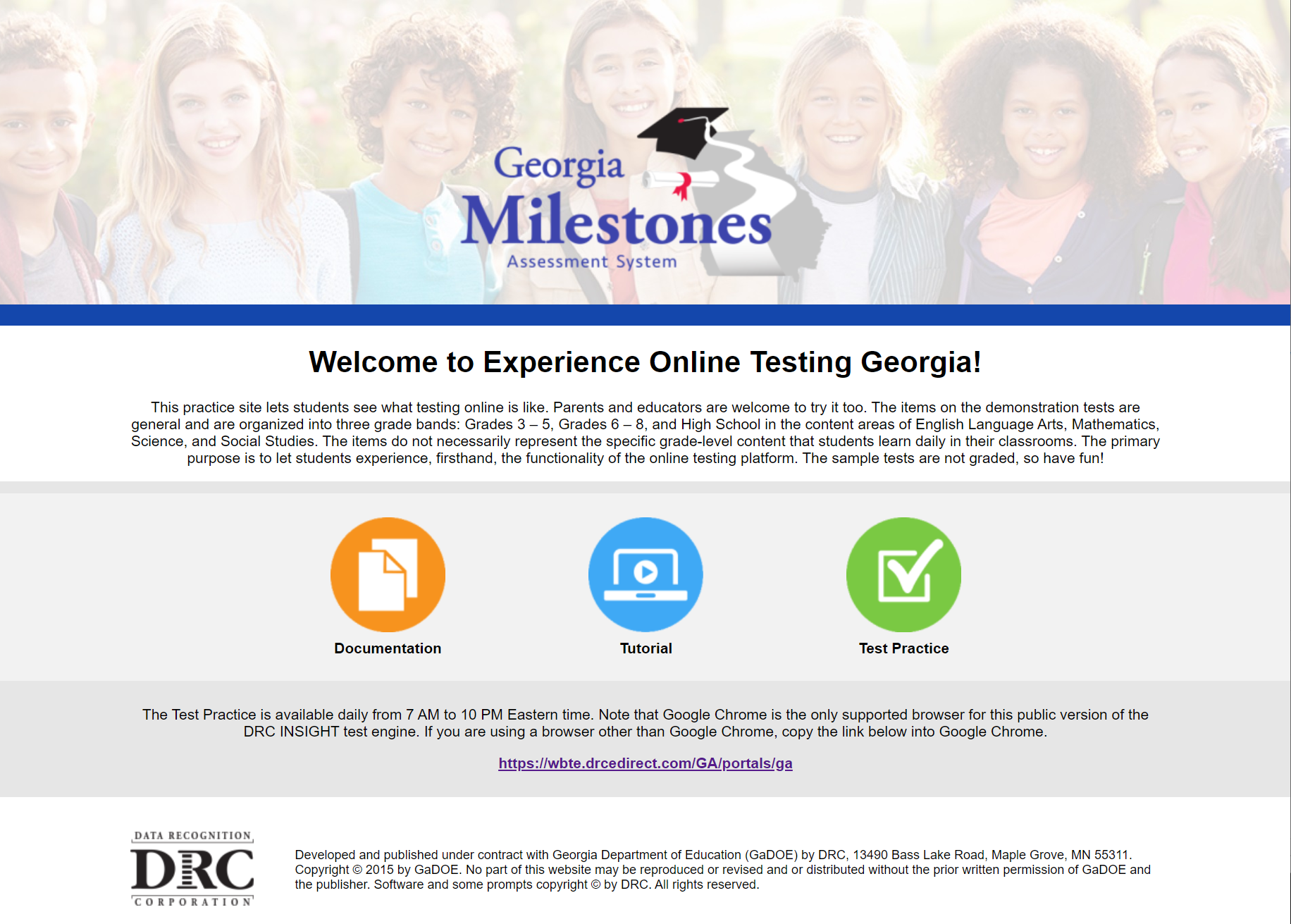 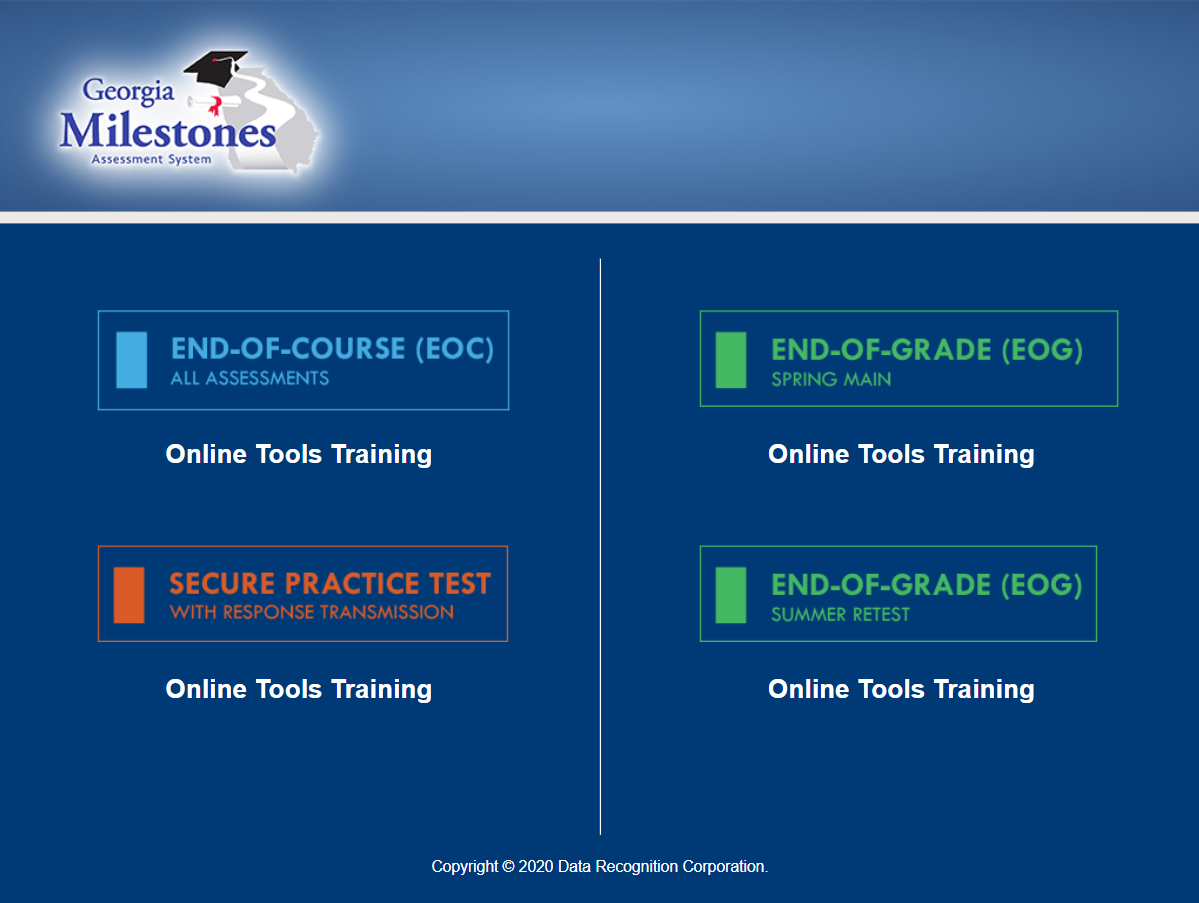 74
[Speaker Notes: Understanding the DRC INSIGHT Student Landing Page and Test Practice Options. Test practice for Georgia Milestones can be found at www.experienceonline.com. Experience Online Testing Georgia gives anywhere, anytime access to practice items.]
Test Practice for Online Administration ACCESS for ELLs
7/23/2020
https://wida.wisc.edu/assess/access/preparing-studentshttps://wbte.drcedirect.com/WIDA/portals/wida
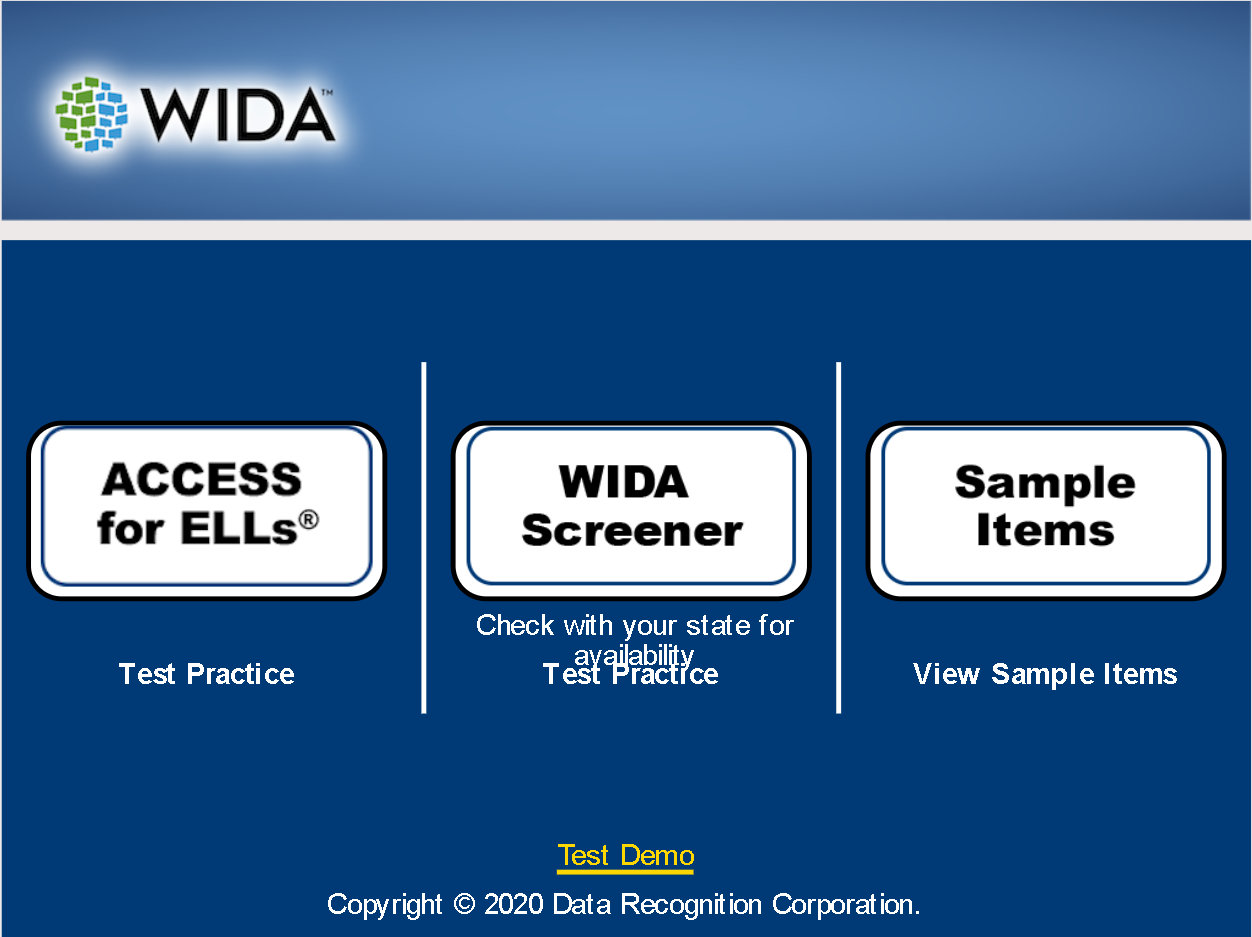 75
[Speaker Notes: WIDA offers a page of resources for preparing students. 
Sample items for ACCESS for ELLs can be found on the ACCESS Test Practice page]
Test Practice for DRC BEACON
https://drcbeacon.com/online-tools-training/
7/23/2020
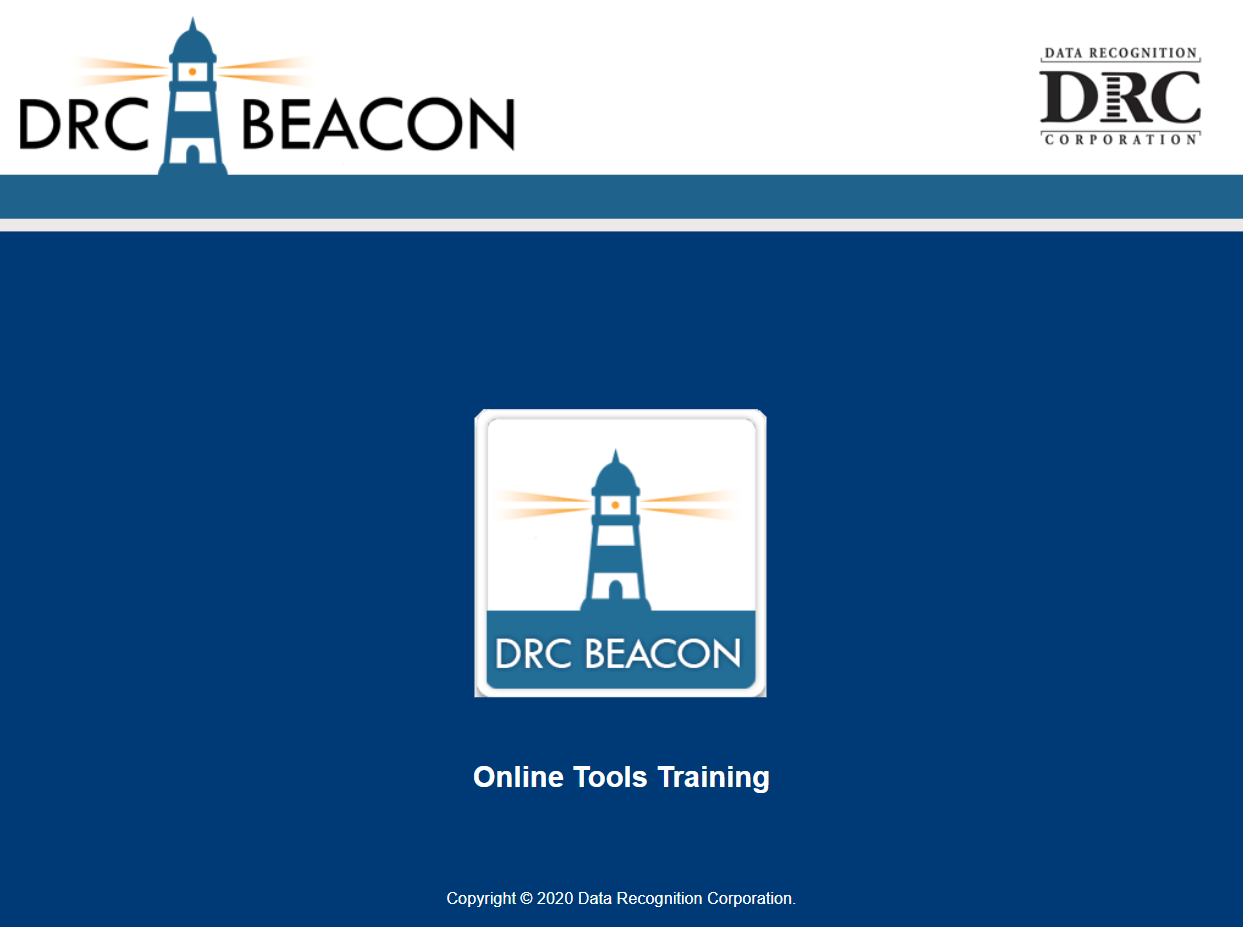 76
[Speaker Notes: Students can]
Formative Assessment Resources
7/23/2020
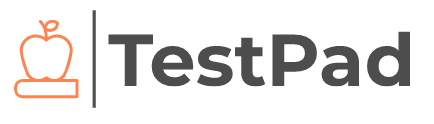 TestPad (in SLDS)
Item and test content in TestPad
Benchmark development tool
Item and passage creation

Formative Instructional Practices (FIP)
Online professional learning for teachers, coaches, and leaders
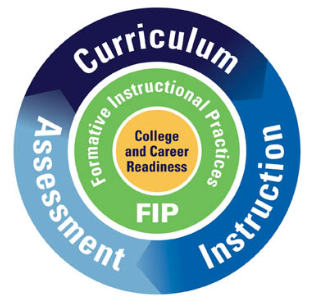 77
[Speaker Notes: Joe
Georgia Offers formative resources for classroom teachers. TestPad contains test items related to content areas assessed by the Georgia Milestones Assessment System and NAEP. Teachers and administrators​ can utilize TestPad to develop formative and summative assessments, aligned to the state-adopted content standards, to assist in informing daily instruction.
Formative Instructional Practices offers Online professional learning for teachers, coaches, and leaders]
Formative Instructional Practices (FIP)
7/23/2020
Online and blended model of professional learning to develop educators’ knowledge and use of lesson-based formative assessment
78
[Speaker Notes: One of the formative resources we are and have been providing districts and schools are the Formative Instructional Practices (FIP).  FIP practices create a better balance across daily, interim and summative assessments with daily assessments providing the greatest opportunity to offer immediate feedback to students to increase learning or address as correct misconceptions.  We started a training set June 4 and will continue this through December as indicated here in the chart.]
Accessing GA FIP Online Learning
7/23/2020
K-12 public school educators can access courses at the GaDOE website for GA FIP when they have a unique access code and use their work email address to create an online learning account. Click the login link and have in hand your central office or school-unique FIP access code. Obtain access codes from the district-level Test Coordinator. Access codes are in the Test Coordinator’s GaDOE Portal Account.
https://www.gadoe.org/Curriculum-Instruction-and-Assessment/Assessment/Pages/GeorgiaFIP.aspx
79
[Speaker Notes: Read page content]
TestPad
7/23/2020
Create and manage tests
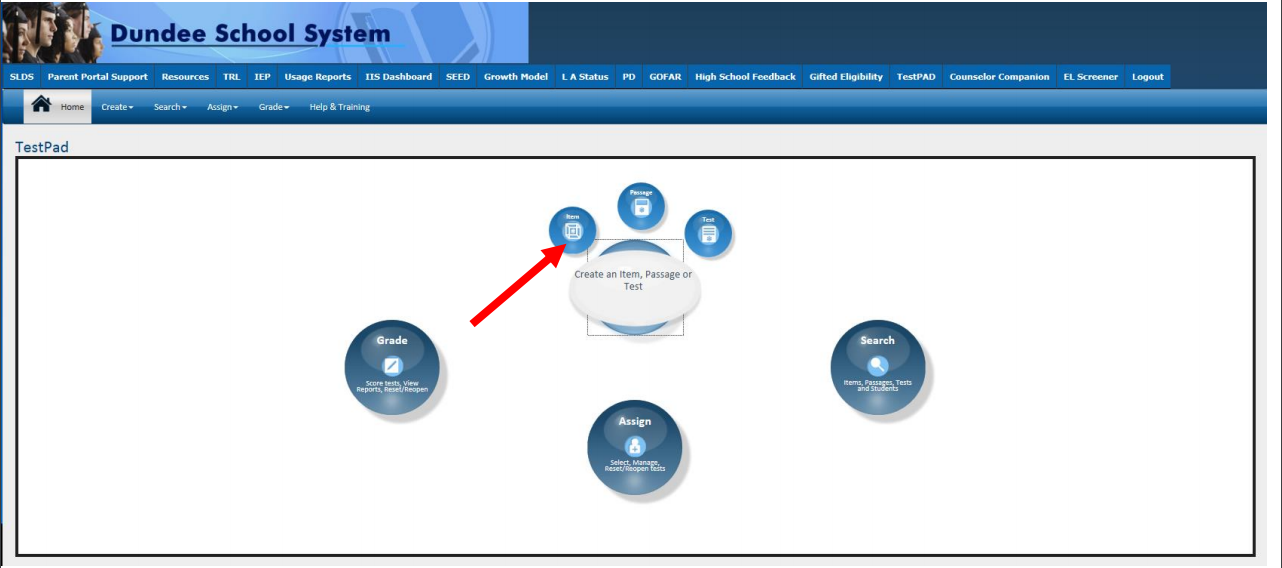 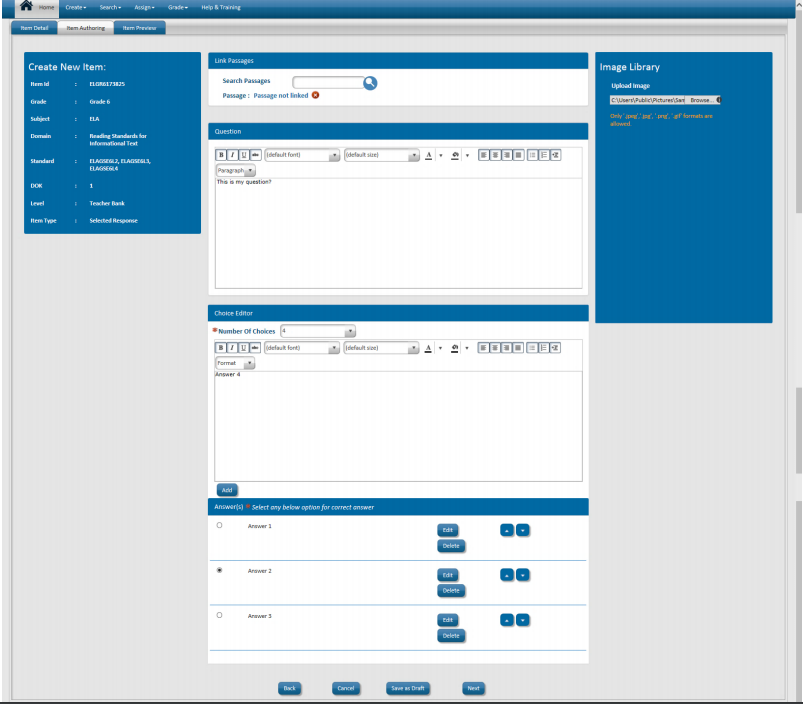 Create Test Items, Passages and Rubrics
80
[Speaker Notes: TestPad allows teachers and administrators to create custom assessments for formative purposes and is available to teachers through the SLDS portal. There is a bank of test items aligned to state standards. Users can create their own items. Students can take assessments through the student backpack in the SLDS portal.]
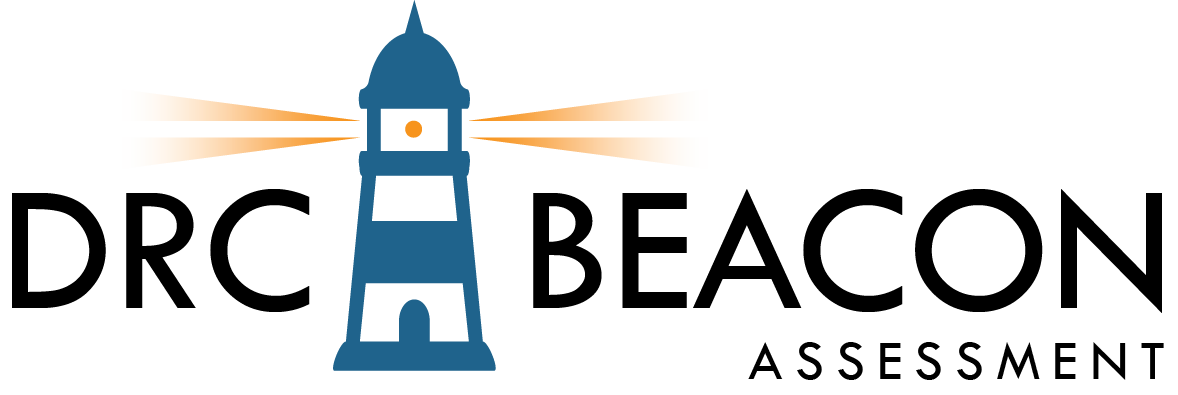 Introducing DRC BEACON as a Formative Assessment Resource
[Speaker Notes: Now I would like to shift to providing an overview of DRC BEACON, Georgia’s new formative assessment resource which will be available through the DRC INSIGHT portal once the preparation work has completed, which is the same for Georgia Milestones and WIDA ACCESS assessments.]
Key Features
7/23/2020
Aligned to GSE standards
Ongoing field testing of newly-developed DRC BEACON items allows for future alignment to standards, when the GSE are revised.
Truly formative – not high-stakes or used for accountability
The shortened Georgia Milestones continues to fulfill state and federal testing and accountability requirements.
Aligned with Georgia Milestones – standards, item types, delivery platform, accessibility tools and accommodations, estimated performance
Immediate and detailed results to inform instruction
Can administer full content area assessments or “testlets”
Provided free to all Georgia districts and schools as an optional formative assessment resource
Window opens September 9, 2020
82
[Speaker Notes: There are several key features of DRC BEACON that I would like to highlight. As I mentioned, BEACON is aligned to the GSE standards. Ongoing field testing of newly-developed BEACON items allows for future alignment to our standards when the GSE are revised. This tool will be truly formative – it will not be used for high-stakes purposes such as student or school accountability. The shortened Georgia Milestones end of year assessment will continue to fulfill state and federal testing and accountability requirements.

BEACON is aligned with Georgia Milestones in multiple ways, including the standards assessed, item types administered, delivery platform used, and tools and accommodations available. In year 2 it will also provide estimated performance on the end-of-year Georgia Milestones assessment.

BEACON will provide immediate and detailed results to inform instruction. It may be administered as full content area assessments in ELA and/or mathematics or as “testlets” in specified domains. It can be administered to a full class, in small groups, or to individual students as needed. 

BEACON is being provided free to all Georgia districts and schools as an optional formative assessment resource.]
Possible Scheduling Ideas
Option 2
Option 1
7/23/2020
83
[Speaker Notes: DRC BEACON provides timely, detailed data to inform instruction for individual students as instruction is occurring. BEACON is truly a formative assessment and is designed to be used by educators as needed to support instruction and student learning. 

Districts have flexibility in determining how best to utilize BEACON. Using one possible idea on the left, teachers can administer full content area assessments 2-3 times per year to track student understanding and progress. This data would be used to adjust instruction as it is still occurring. 

The second idea shown on the right allows teachers the ability to utilize domain-specific testlets in between instruction to assess learning as frequently as needed. This approach allows for some progress monitoring and can support students who may need remediation or acceleration individually or in small groups within the classroom. 

The two approaches can also be combined to work-in individual or small group testlets between full cycles, as needed, to provide remediation or acceleration.

The final assessment would then be the spring Georgia Milestones, which provides end of year summative data on student mastery. Data from these assessments may be used to review successes and inform the instructional program for the following school year. 

With any schedule, districts and schools must consider the total amount of time they want to spend on such testing as well as their capacity in terms of time and devices.]
Important Dates and Training
DRC BEACON
7/23/2020
84
[Speaker Notes: We will be providing a variety of training sessions for BEACON beginning in July and continuing throughout the 2020-2021 school year. All training dates and links will be posted in the Assessment Updates each month as well as posted on the training calendar found on the GaDOE Assessment webpage under the For Educators link.]
Contacts
7/23/2020
85
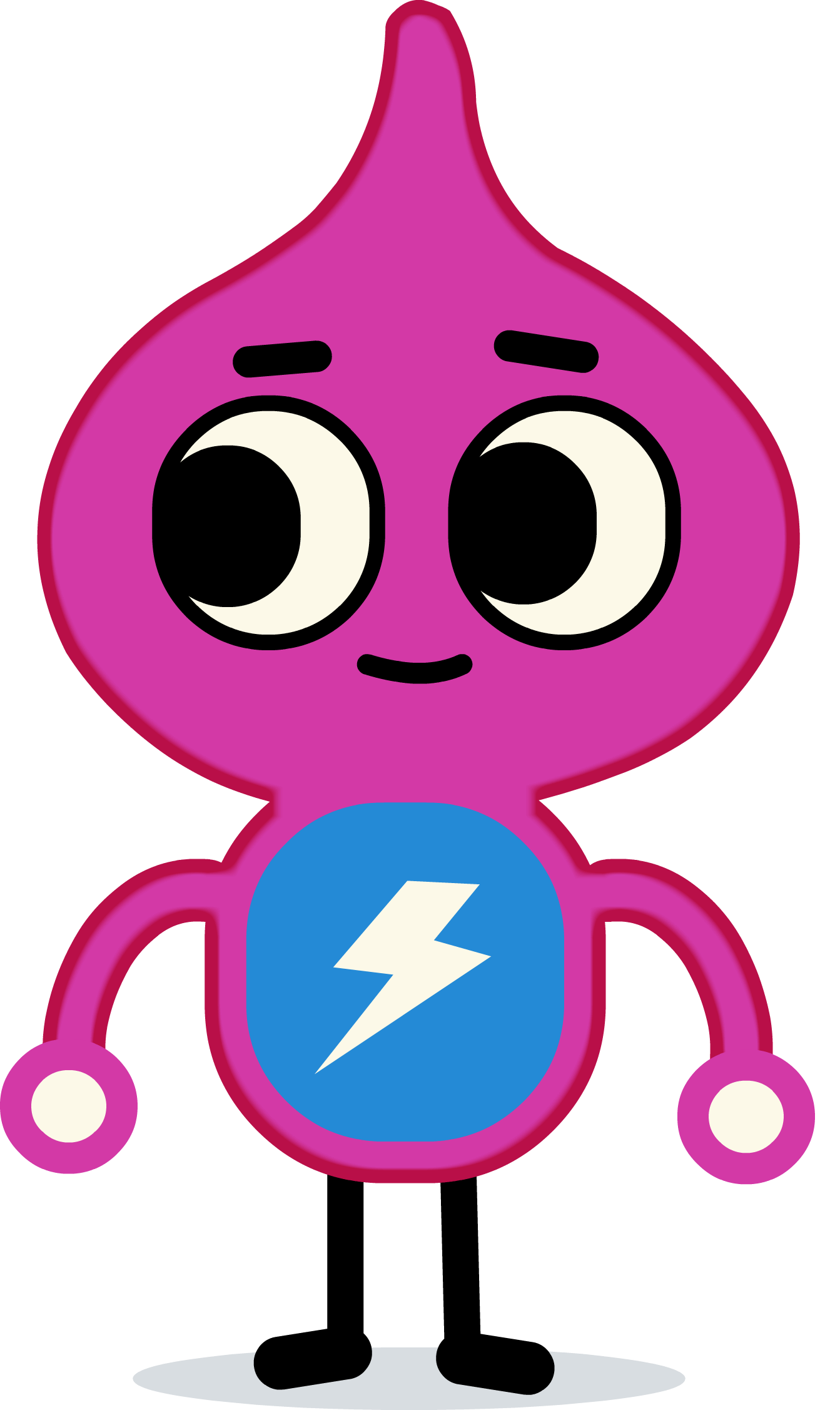 Keenville
Overview
7/23/2020
Keenville is Georgia’s game-based formative assessment in literacy and mathematics for first and second grade students.
Keenville is accessible via the Statewide Longitudinal Data System (SLDS).
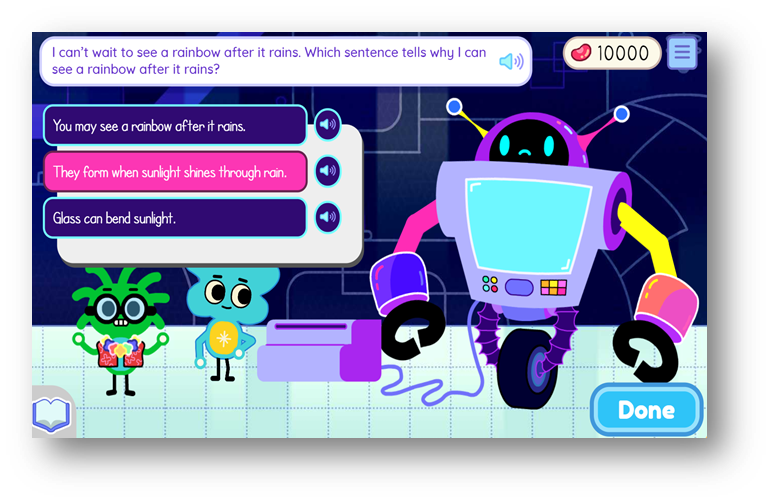 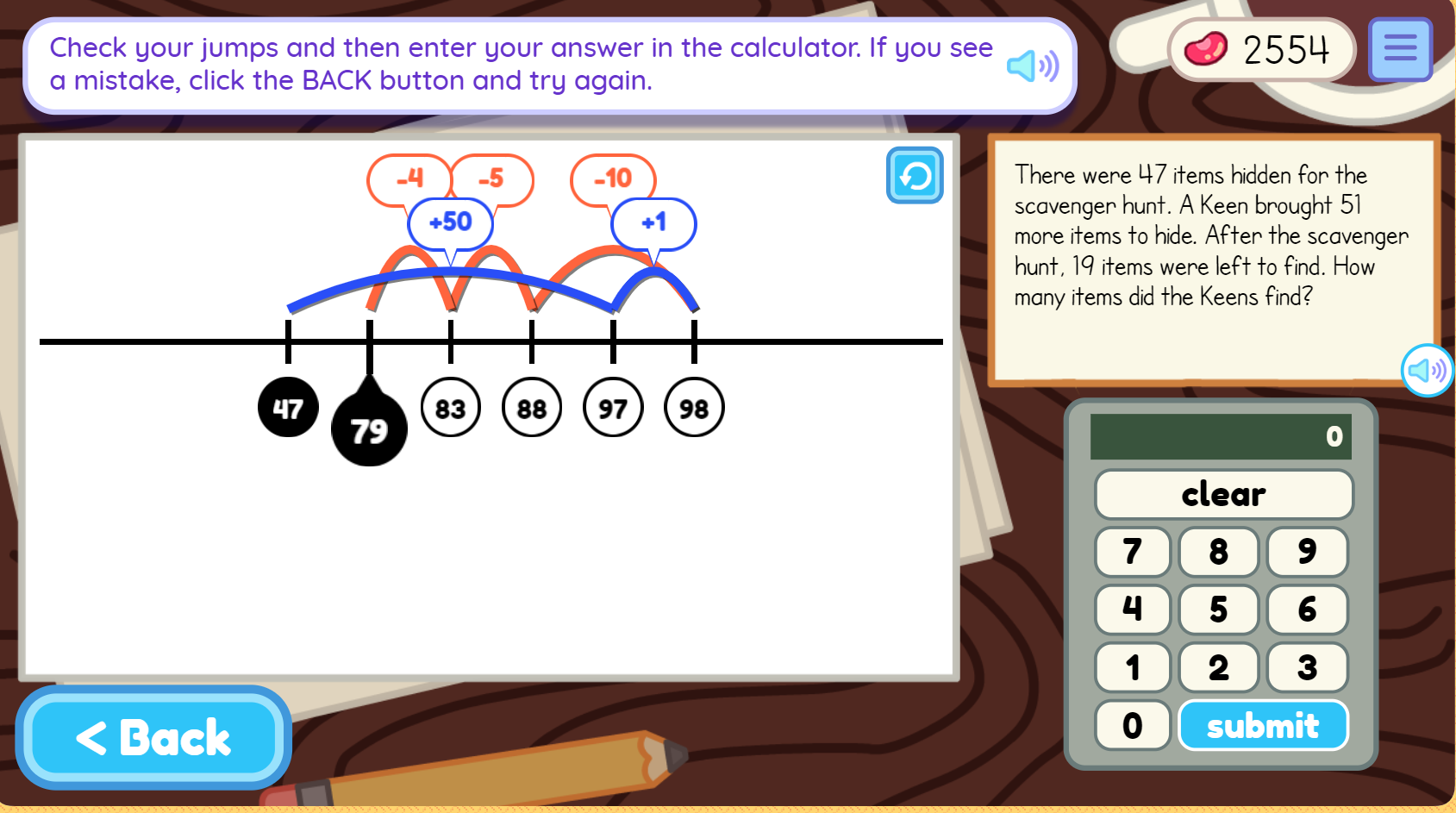 86
[Speaker Notes: Read slide.]
Keenville
Purpose
7/23/2020
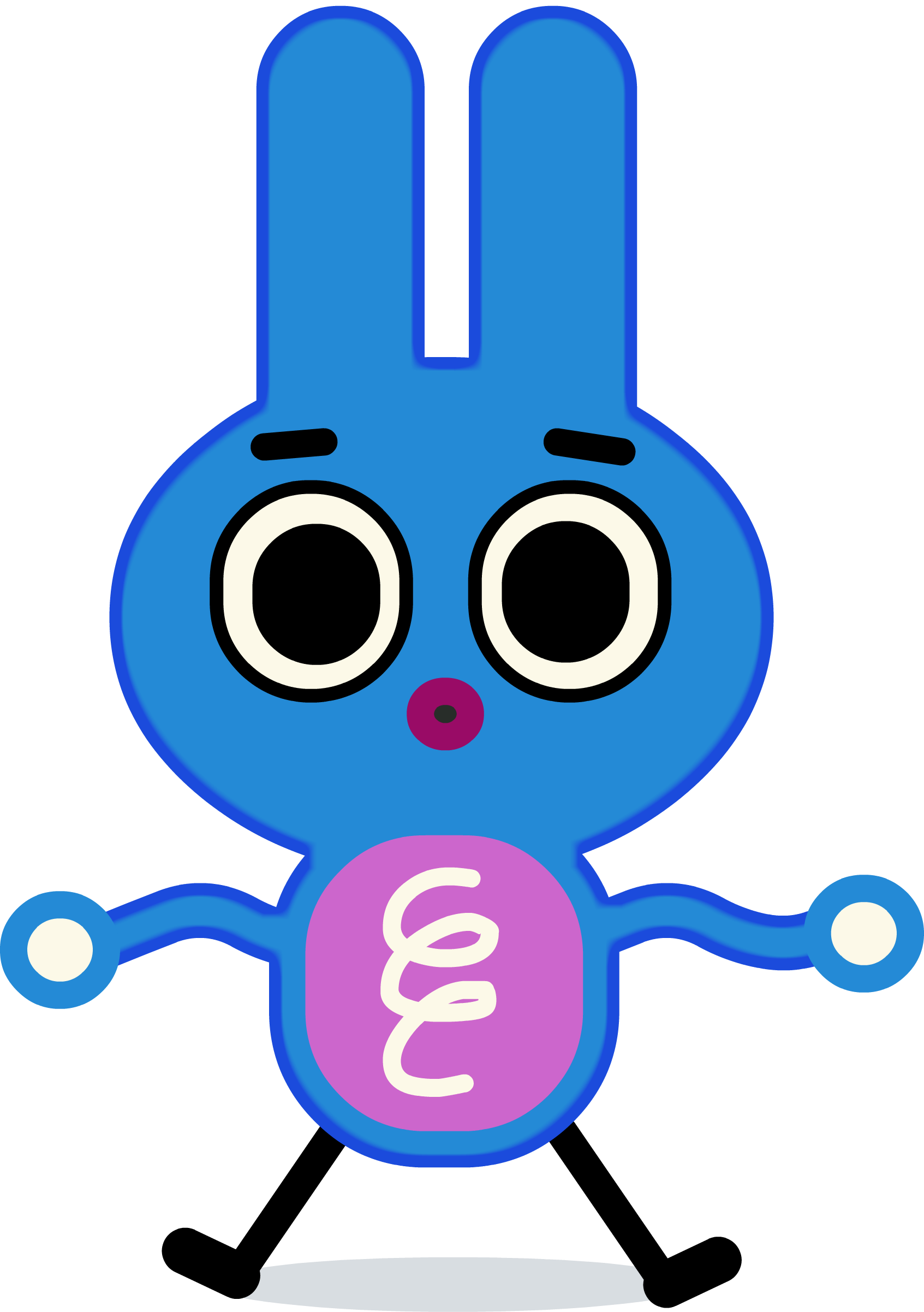 87
[Speaker Notes: Read slide.]
Keenville
English Language Arts Games
7/23/2020
88
[Speaker Notes: The ELA games assess students’ knowledge and skills related to phonics and word recognition, vocabulary acquisition and use, and reading comprehension of both literary and informational texts.]
Keenville
Mathematics Games
7/23/2020
89
[Speaker Notes: The Keenville math games assess students’ knowledge and skills in many areas, as shown here.]
Keenville
Access
7/23/2020
Keenville is accessed by all users via the Statewide Longitudinal Data System (SLDS). 
Accessing SLDS requires users to log into the district’s Student Information System (SIS). 
All users will need SIS login credentials to access Keenville via the SLDS. 
Contact your district SIS Administrators for further access, logins, and passwords as these are directed by your local district.
90
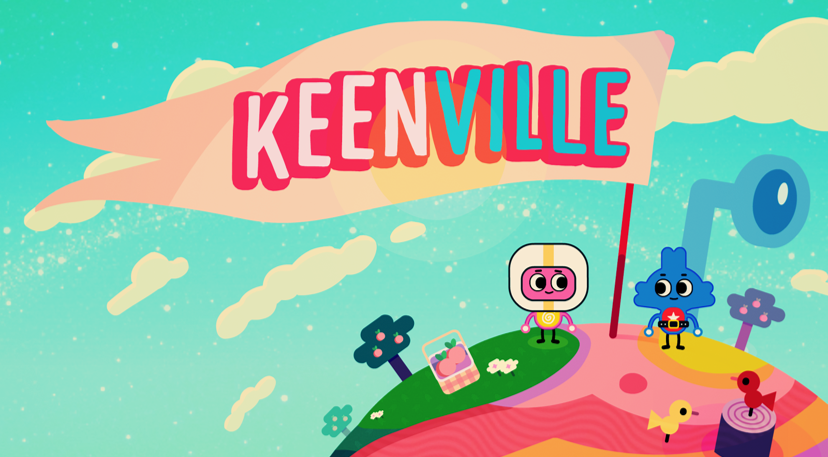 7/23/2020
For additional information and resources, visit keenville.gadoe.org

 Lisa Hardman, Ed.S., Assessment Specialist 
K-5 Assessment 
404.651.9405
lhardman@doe.k12.ga.us
91
[Speaker Notes: Additional information and resources, including the Keenville User Guide, can be found at keenville.gadoe.org.]
Creating a School Testing Plan
[Speaker Notes: Joe]
Testing Plan
7/23/2020
93
[Speaker Notes: A Testing Plan includes many resources. A sample school assessment plan template can be found on the Resources page of the Assessment website. This optional template can be used to shepherd schools and districts through planning for state testing. Communications to parents, and staff members regarding assessment should be maintained. Schools should keep copies of all training materials and sign ins. Schools should create an annual testing schedule that should be shared with all parties.]
School Testing Plan
Before > During > After
7/23/2020
94
[Speaker Notes: Schools should focus on what happens Before, during and after testing. The major categories for the school testing plan include Communications, Test Security, Technology and Training.]
Sampling the Tests
7/23/2020
ACCESS for ELLs 2.0 sample items
https://wbte.drcedirect.com/WIDA/portals/wida
DRC BEACON Online Tools Training
https://drcbeacon.com/online-tools-training/
GAA 2.0 Sample Tasks
http://www.gadoe.org/Curriculum-Instruction-and-Assessment/Assessment/Pages/GAA-2.0-Sample-Tasks.aspx 
Georgia Milestones Technology Enhanced Items
http://www.gaexperienceonline.com/
Keenville
MyGaDOE portal in the SLDS 
TestPad
http://sldstrn.gadoe.org/SLDSDemoWeb/
Let’s Go
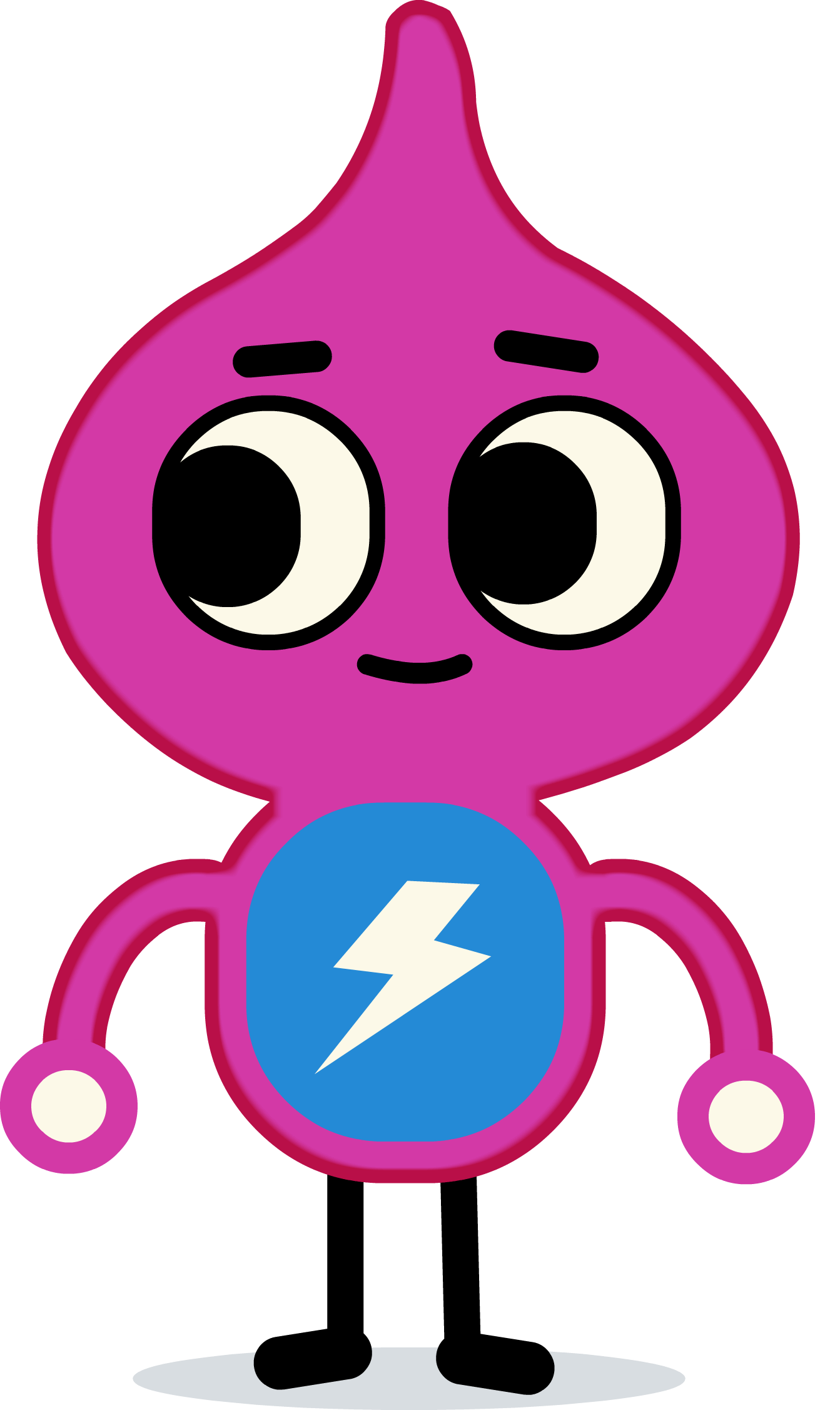 95
[Speaker Notes: Teachers, parents and students can access sample items using at the following websites.]
Accountability
[Speaker Notes: August]
Accountability
Point of Contact
7/23/2020
Named by school superintendent
Receives key communications from GaDOE accountability team
Participates in monthly Accountability Lunch and Learn webinars
Relays key information to administration at local level
Needs district level CCRPI access in the MyGaDOE portal
97
2020 Accountability Lunch and Learns
7/23/2020
98
2020 CCRPI Applications Calendar
7/23/2020
* High Schools Only
99
CCRPI Resources in MyGaDOE Portal
7/23/2020
• Webinar recordings, PPTs, and user guides are available in the CCRPI Resources section of the MyGaDOE portal.

User guides
Webinar recordings
Other resources not appropriate 
   for the public site
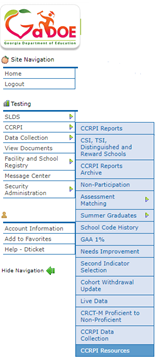 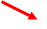 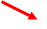 100
CCRPI Resources on Public Site
7/23/2020
Accountability webpage
CCRPI Resources for Educators webpage
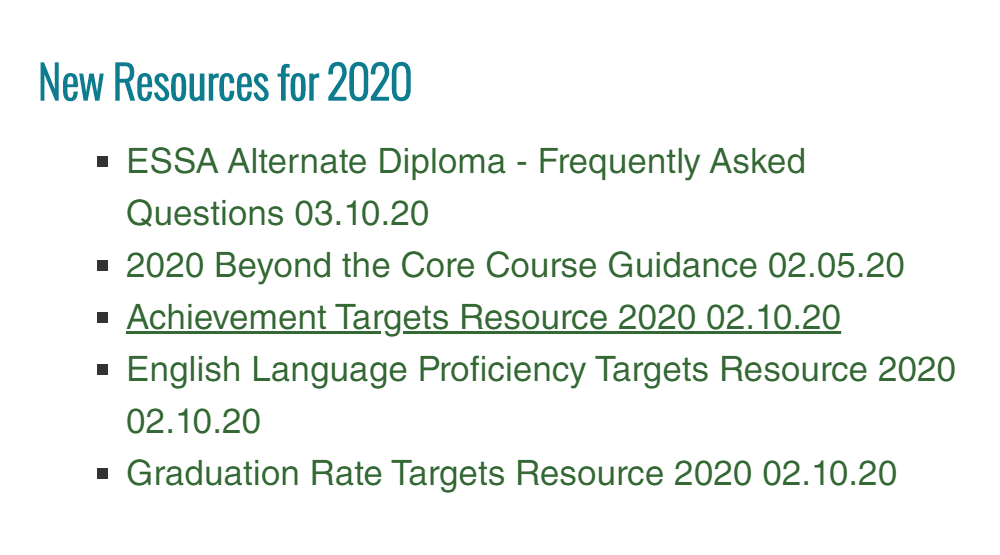 101
GaDOE Assessment and Accountability Specialist Contacts
7/23/2020
Assessment Specialists
Taiesha Adams, Ed.D., (404) 656-5975; taadams@doe.k12.ga.us 
Bobbie Bable, (404) 657-6168; babble@doe.k12.ga.us 
Joe Blessing, (404) 232-1208; jblessing@doe.k12.ga.us 
Lisa Hardman, (404) 651-9405; lhardman@doe.k12.ga.us 
Kelli Harris-Wright, (404) 463-5047; harris-wright@doe.k12.ga.us 
Mary Nesbit-McBride, Ph.D., (404) 232-1207; mnesbit@doe.k12.ga.us 
Accountability Specialists
August Ogletree, Ph.D., (404) 463-6675; aogletree@doe.k12.ga.us
102
[Speaker Notes: Sandy]
How Did We Do?
7/23/2020
Survey Link

State Charter School Presentation Evaluation
103
Thank you!
7/23/2020
Allison Timberlake, Ph.D.Deputy Superintendent for Assessment & Accountabilityatimberlake@doe.k12.ga.us(404) 463-6666
Jan Reyes, Ed.D.Director of Assessment Developmentjreyes@doe.k12.ga.us(404) 463-6665
Sandy Greene, Ed.D.Director of Assessment Administrationsgreene@doe.k12.ga.us(404) 656-0478

Paula Swartzberg
Director of Accountability
pswartzberg@doe.k12.ga.us
(404) 463-1539
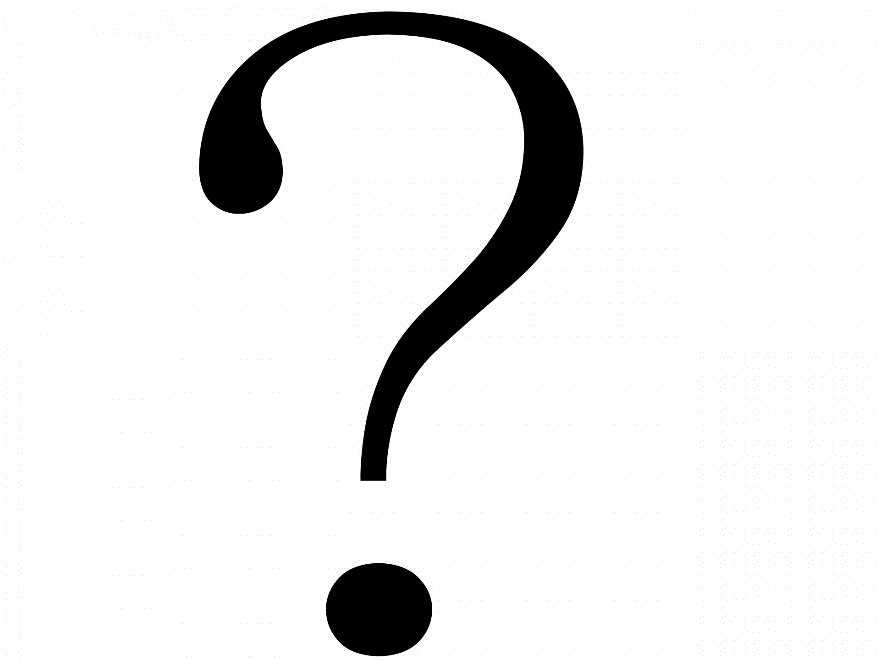 testing.gadoe.org
accountability.gadoe.org
104